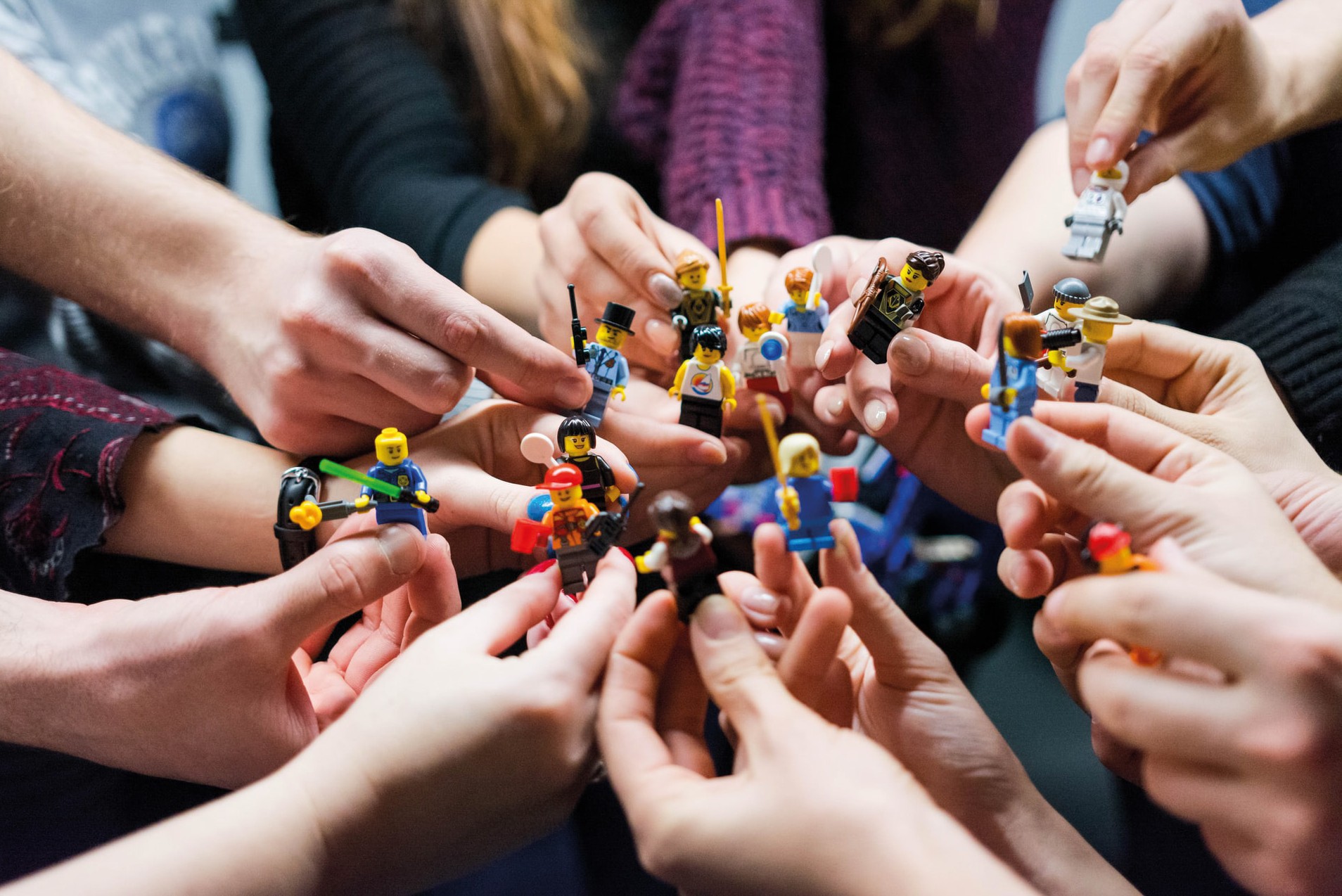 Foto de Vlad Hilitanu sobre Unsplash
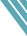 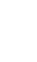 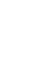 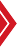 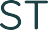 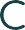 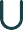 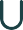 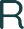 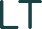 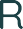 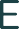 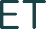 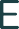 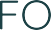 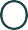 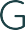 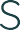 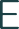 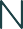 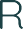 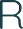 MÓDULO 6
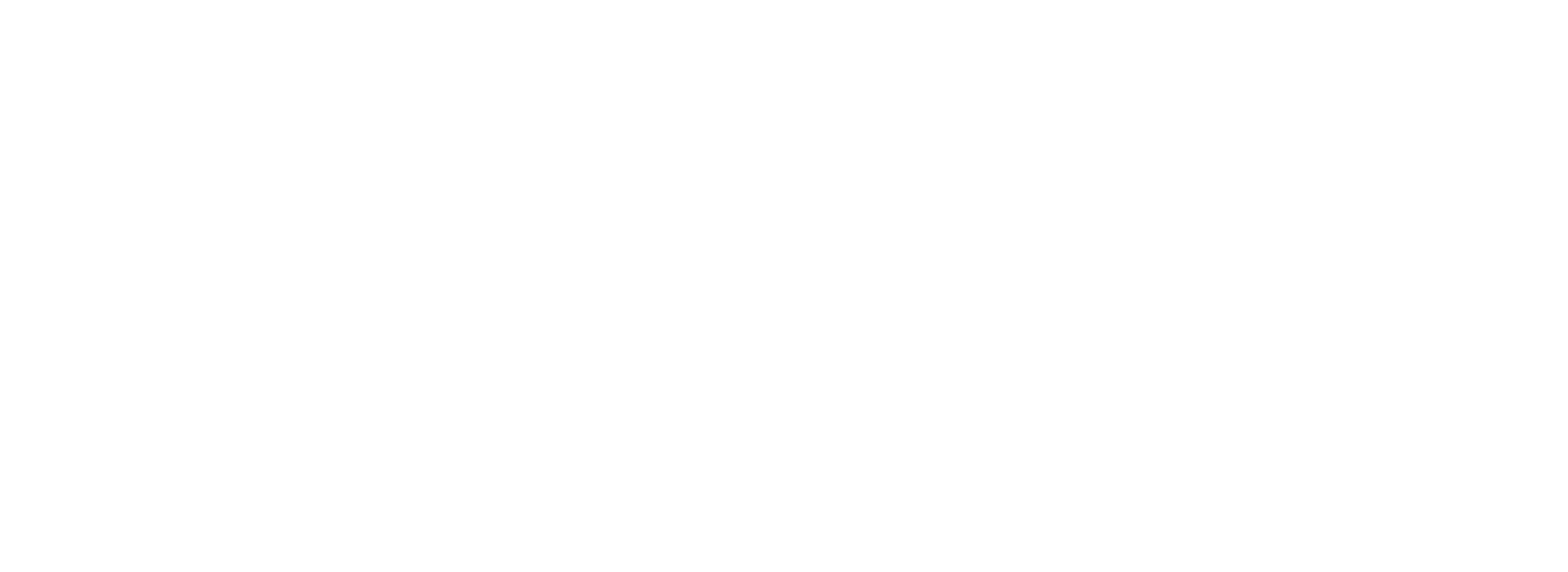 Avaliação:  Aprender & Melhorar as suas competências & desempenho ao longo do tempo
Colaboração para o sucesso
Interconexões de Cultura de Rua:
Como fazê-las funcionar
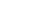 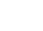 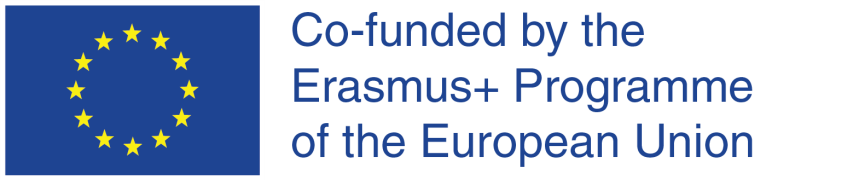 This project has been funded with support from the European Commission. The author is solely responsible for this publication (communication) and the Commission accepts no responsibility for any use may be made of the information contained therein. In compliance of the new GDPR framework, please note that the Partnership will only process your personal data in the sole interest and purpose of the project and without any prejudice to your rights.
Introdução
Colaboração / Trabalho em rede
MÓDULO 6
Colaboração para o sucesso:  Interconexões de cultura de rua como fazê-los funcionar
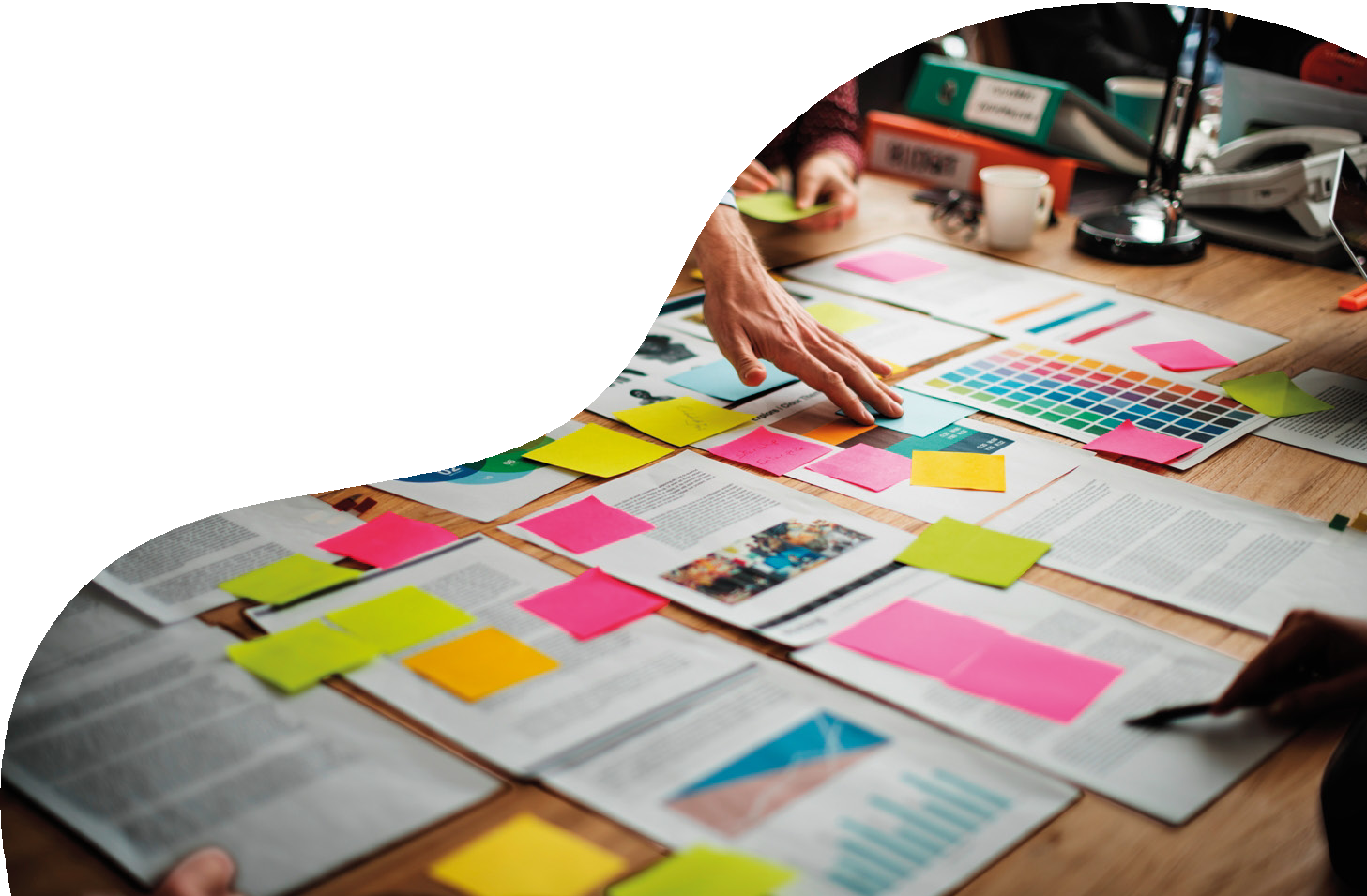 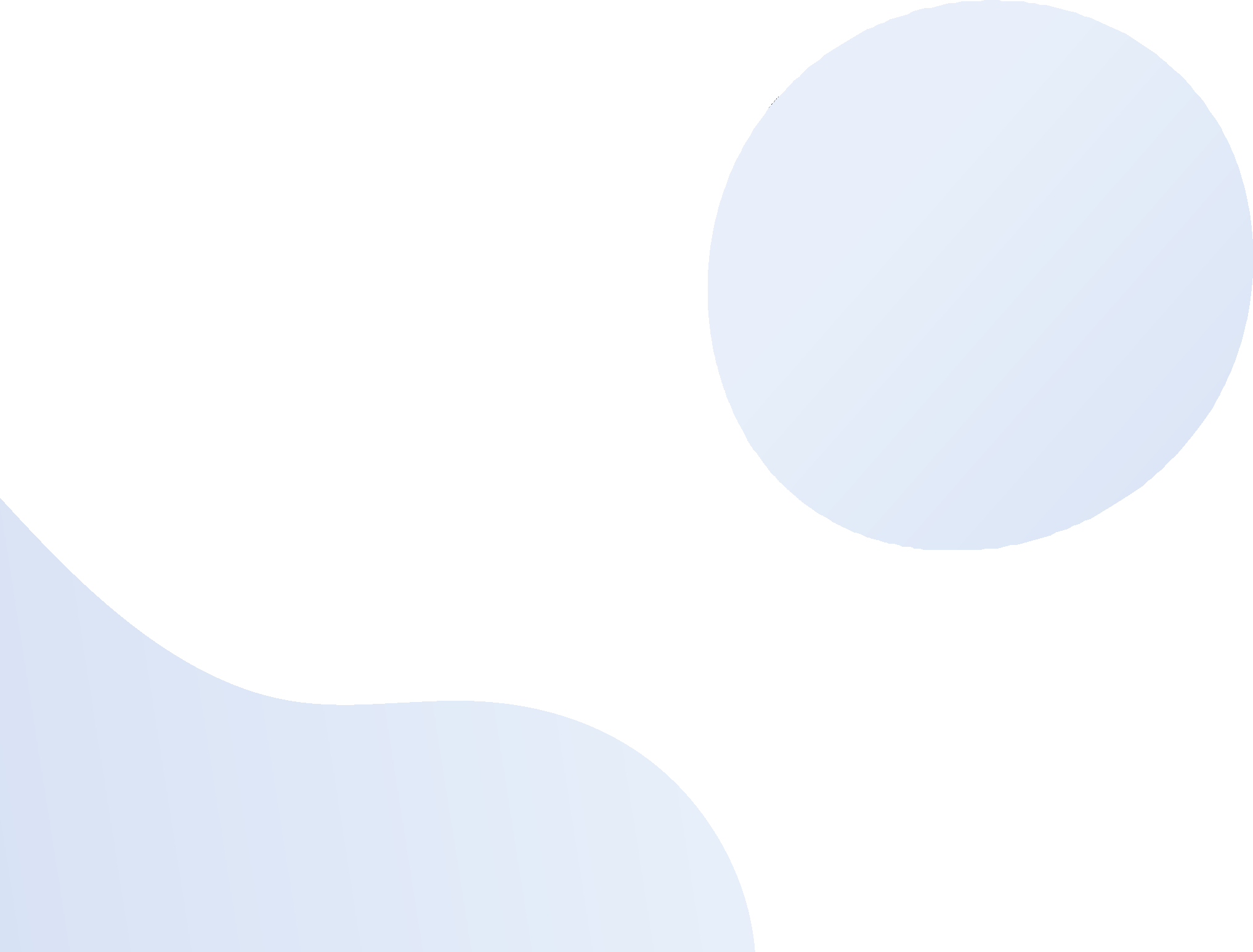 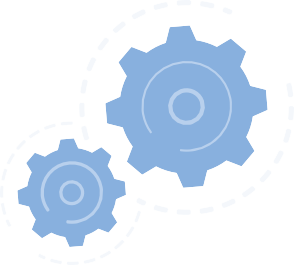 Resultados obtidos
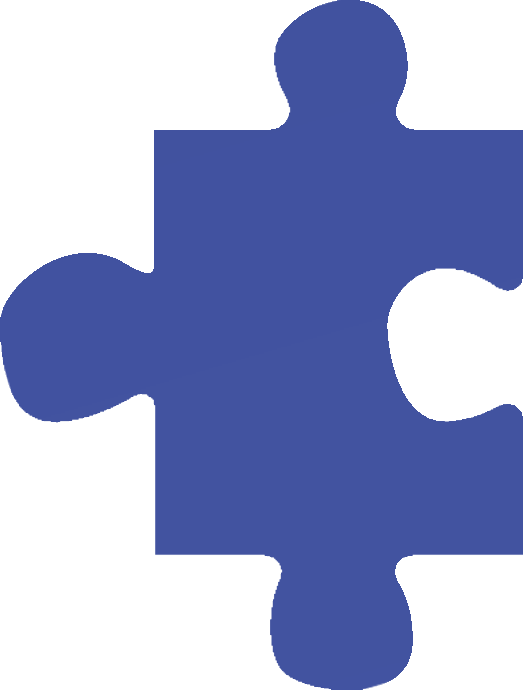 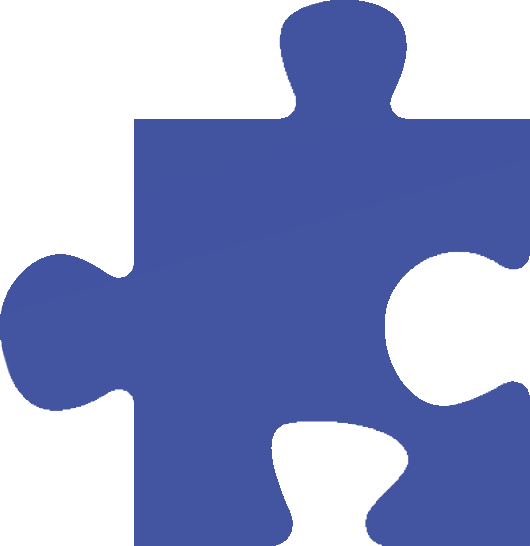 MÓDULO 6 focado no valor do trabalho em rede , na colaboração e nos benefícios do financeiros. Oferece-lhe um vislumbre das formas de colaboração que ajudam o seu negócio, dicas e ferramentas para o trabalho em rede e como garantir o sucesso.

Reunimos uma selecção de fontes que reflectem sobre o trabalho em rede e as frutíferas colaborações na cultura de rua, e a sua relação com o empreendedorismo bem sucedido.
A completar este módulo...

ajudará a compreender o poder do trabalho em rede e em colaboração para responder às necessidades das pequenas empresas e capacitá-las para desbloquear oportunidades de desenvolvimento económico local.
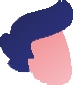 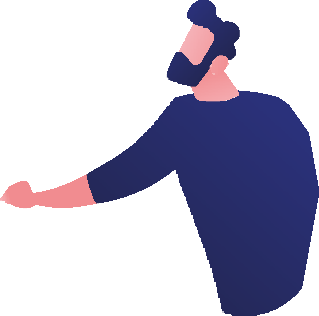 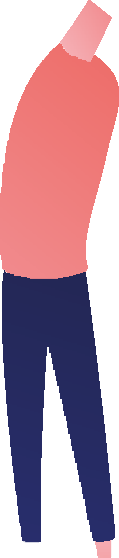 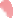 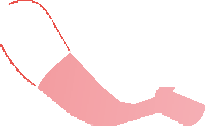 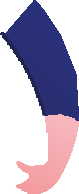 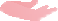 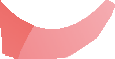 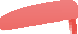 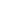 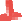 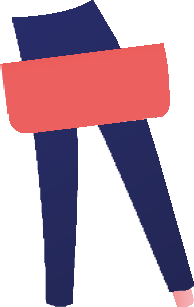 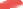 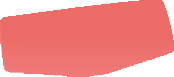 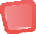 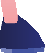 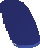 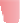 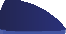 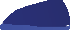 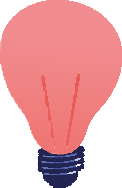 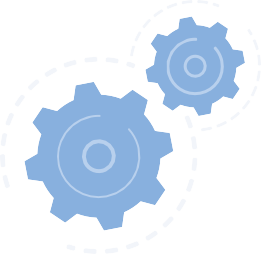 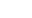 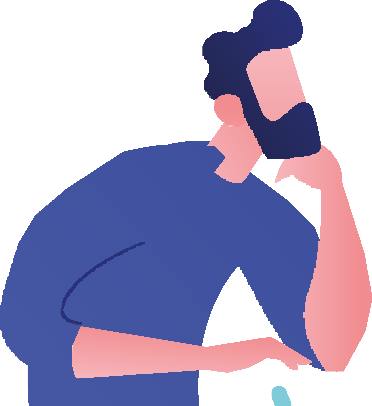 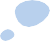 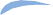 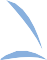 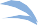 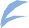 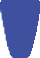 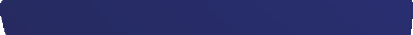 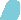 Este conjunto de módulos permite-lhe desenvolver as competências e atributos empresariais para comercializar nas suas práticas criativas e/ou conhecimentos sobre a cultura de rua.

Os recursos mencionados dão-lhe uma compreensão teórica e prática das indústrias culturais e criativas e do desenvolvimento da economia cultural para criar as suas próprias iniciativas criativas.

A nossa abordagem colectiva consiste em integrar o empreendedorismo nas práticas criativas relevantes para a cultura de rua e em adoptar uma abordagem "criativa" ao desenvolvimento de novas empresas e à infra-estrutura que as suporta.
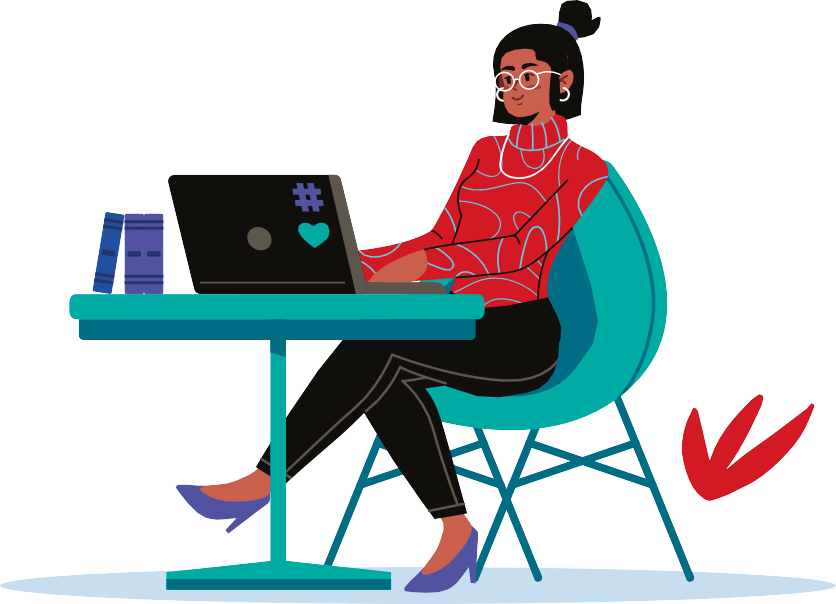 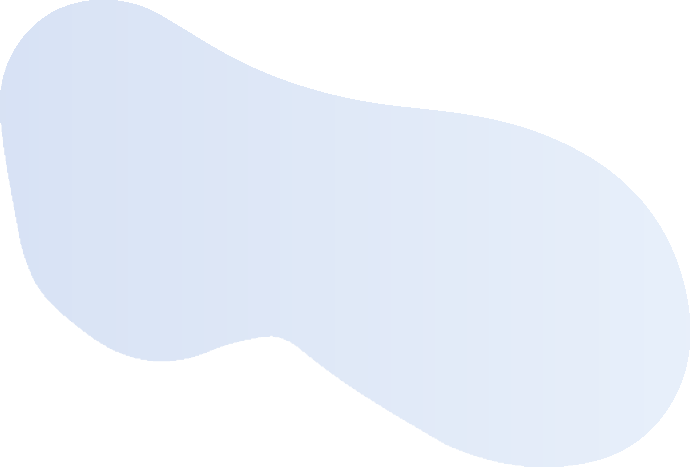 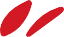 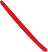 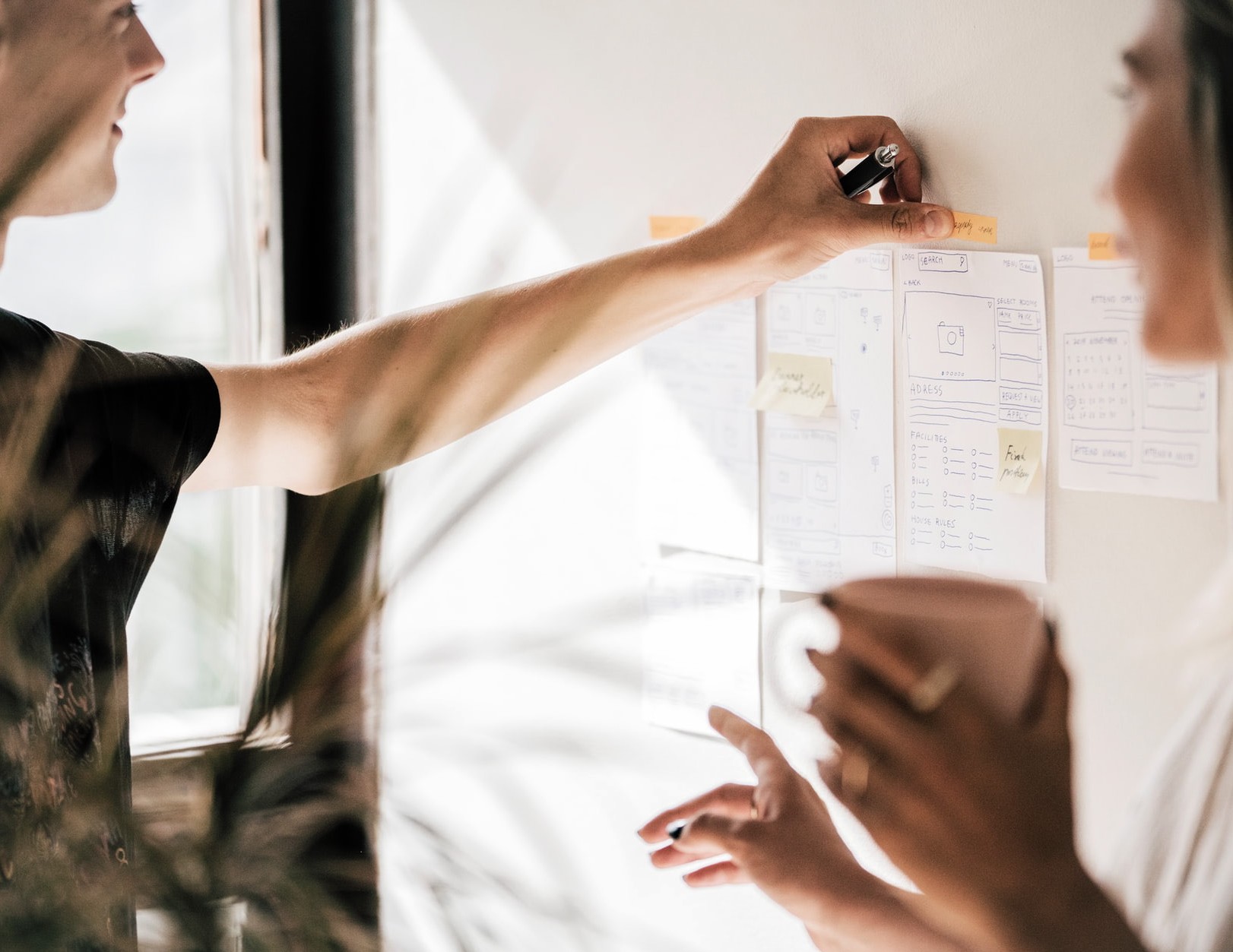 Foto de Guillaume Issaly em Unsplash
O Valor da Colaboração
Colaborar com outros pode fornecer-lhe as competências e recursos adicionais para atingir os objetivos. Isto pode ser qualquer coisa, desde desenvolver um novo produto ou utilizar novo material no seu processo de concepção, até assegurar um novo cliente ou ganhar acesso a
financiamento significativo.

O Poder da Colaboração
e Redes - EMINENT PROJECT, p. 6
É uma situação WIN-WIN!
A Colaboração faz crescer a sua rede

A Colaboração Poupa Dinheiro

Colaboração é Resolução de Problemas

Colaboração com Mútua  Publicidade
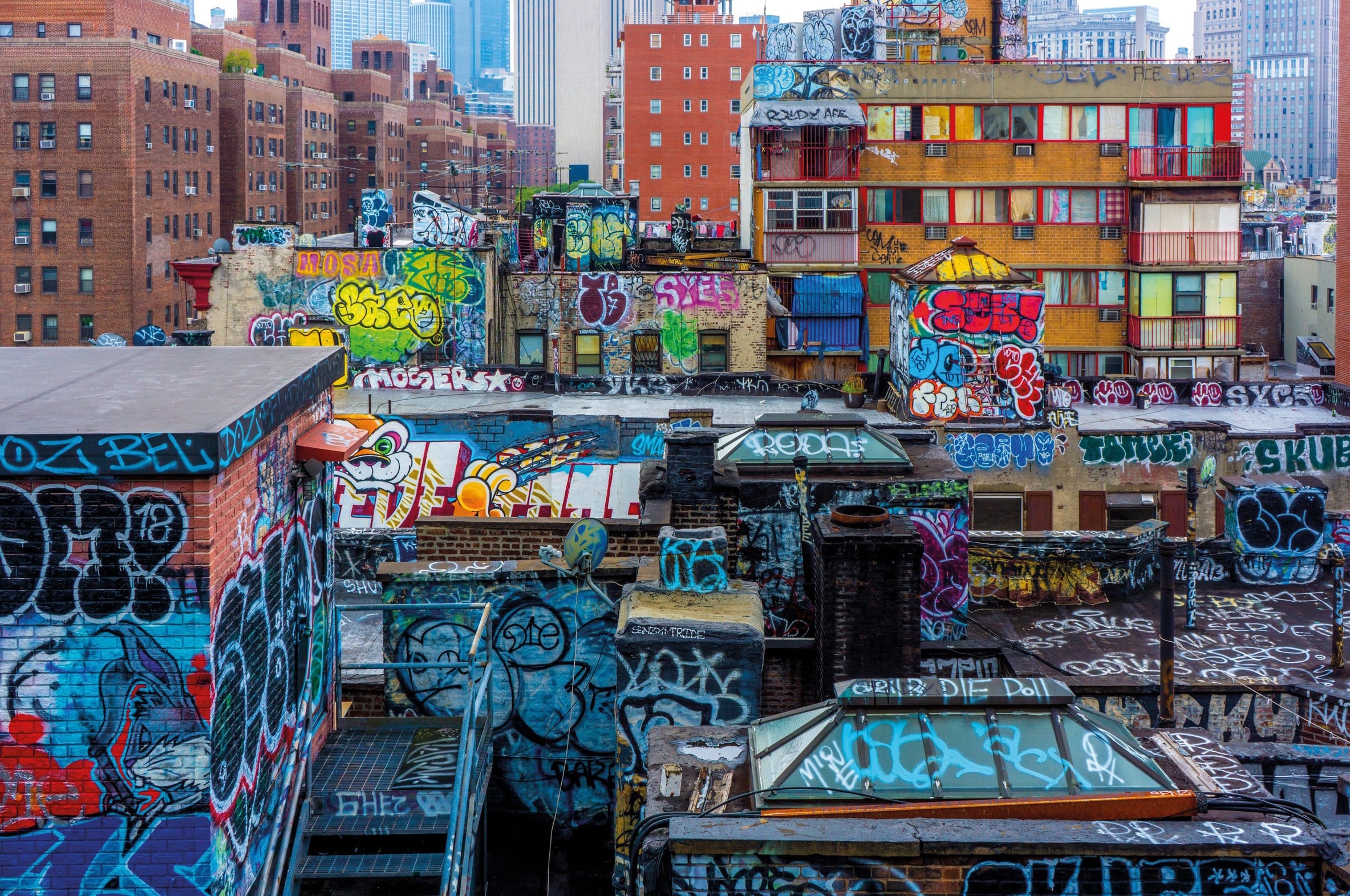 Passos para uma Colaboração de Sucesso
Foto de Cem Ersozlu em Unsplash
Seleccionar colaboradores -  colaboradores com pouca sobreposição nas áreas de intervenção nos seus campos de especialização.

Clarificar papéis e relações - Evitar confusão ou dúvida sobre quem tem que papel.

Estabelecer vias de comunicação claras - A comunicação é central para a colaboração.
Encontrar os benefícios mútuos que pode ter através de uma colaboração é uma
procedimento muito imaginativo e criativo!!!
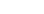 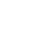 O Poder da Colaboração e das Redes -
PROJECTO EMINENTE
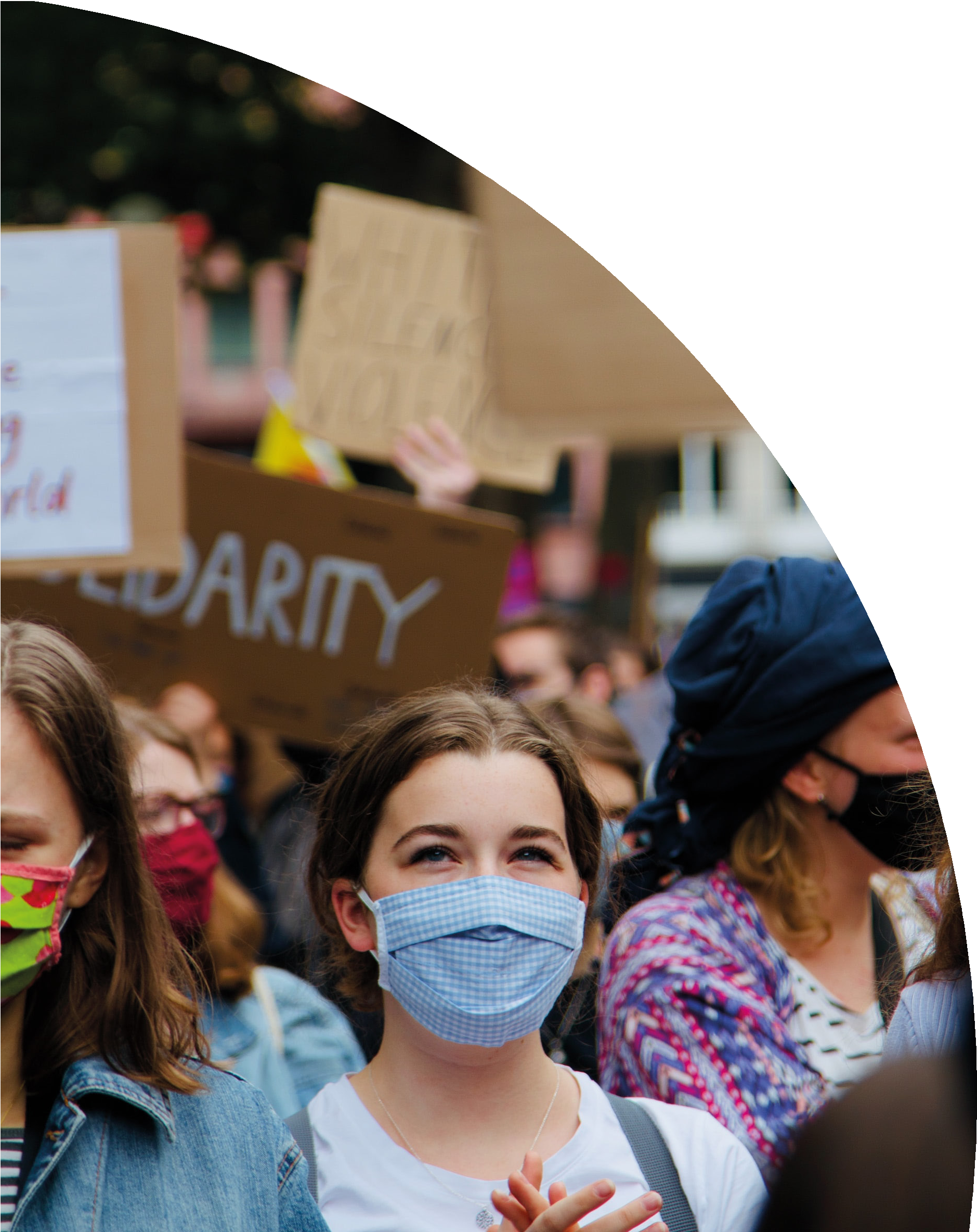 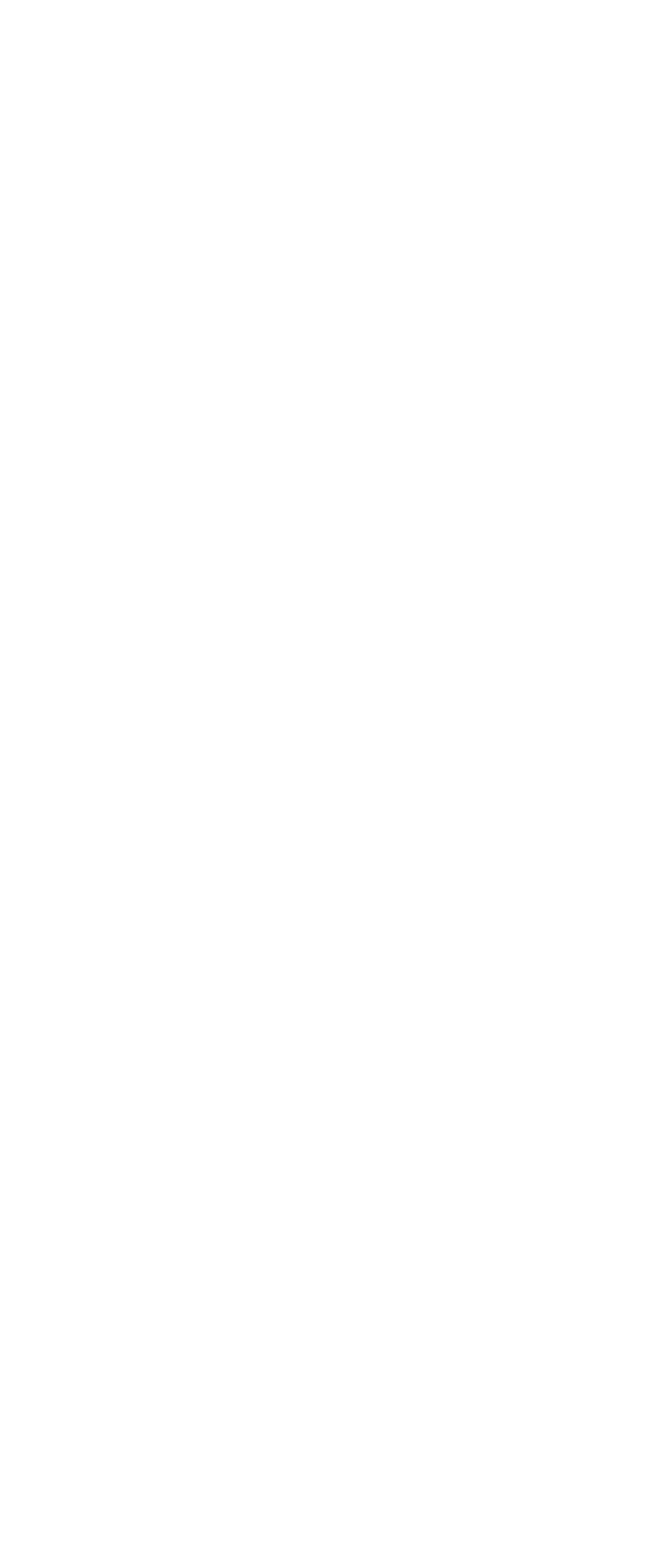 Ferramentas e plataformas de colaboração
1
2
Eventos TEDx - óptimos para estabelecer redes e conhecer possíveis colaboradores
Social Media e.g. Grupos Facebook - use grupos abertos para criar uma comunidade criativa instantânea ou porque não, ter um grupo Creativo privado
Fóruns de empreendedorismo, conferências
- óptima maneira de criar contatos
3
Meet up (website/app) - óptima forma de fazer ligações e encontrar eventos/grupos criativos em rede perto de si
4
Foto de Malu Laker em Unsplash
Plataformas gratuitas online de colaboração social - por exemplo, Diigo e Pinterest
5
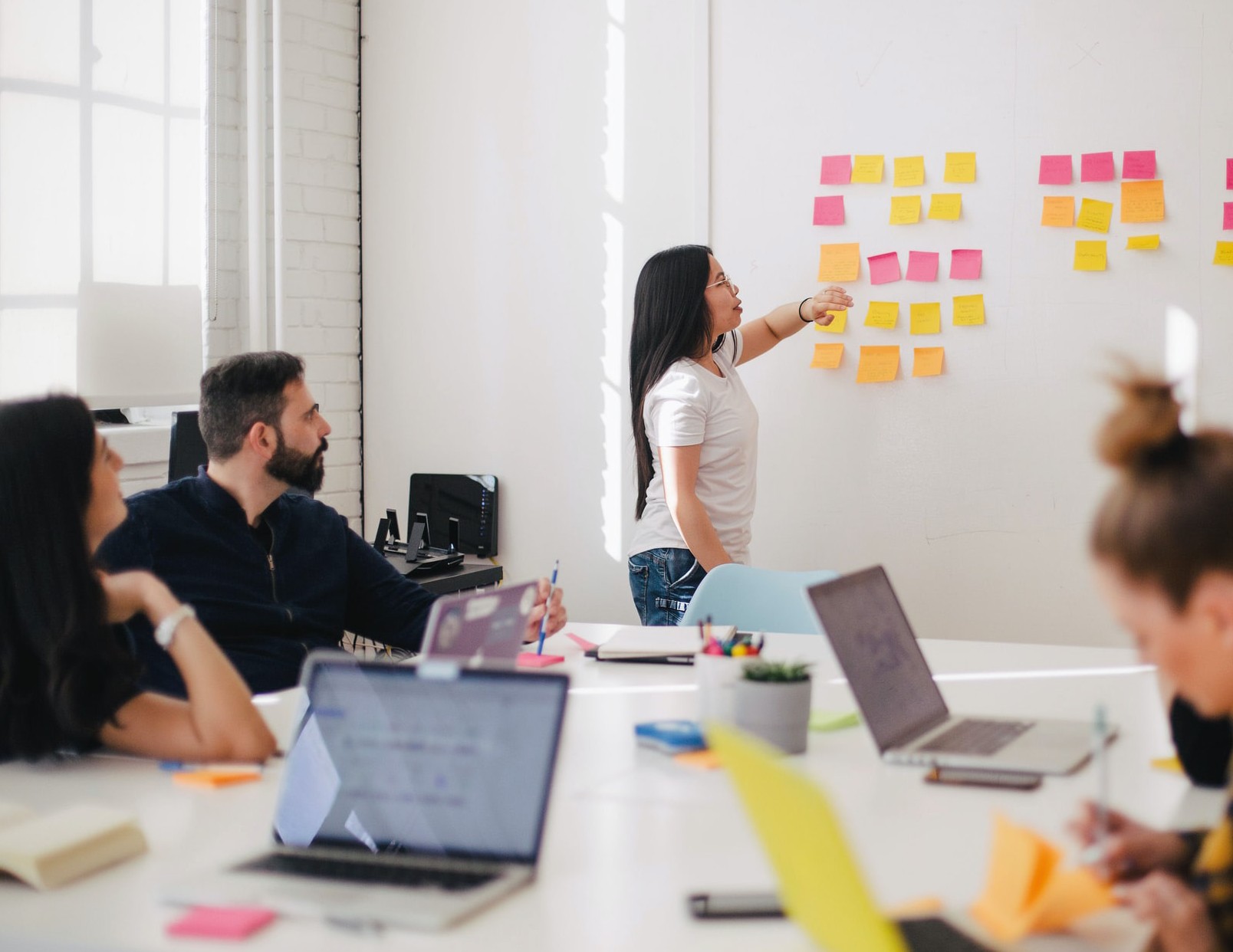 Foto de Rohan Reddy em Unsplash
Rede de Cultura de Rua
Fonte: O Poder da Colaboração e das Redes -
PROJECTO EMINENTE
O trabalho em rede será muito útil no início do seu negócio por ainda ter ter uma rede muito desenvolvida.

O trabalho em rede mantém-no em contacto com as oportunidades.  Pode recorrer a mais pessoas para obter ajuda e aconselhamento.

O trabalho em rede permite-lhe contribuir com algo para os outros e construir a sua reputação.
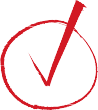 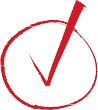 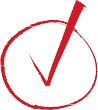 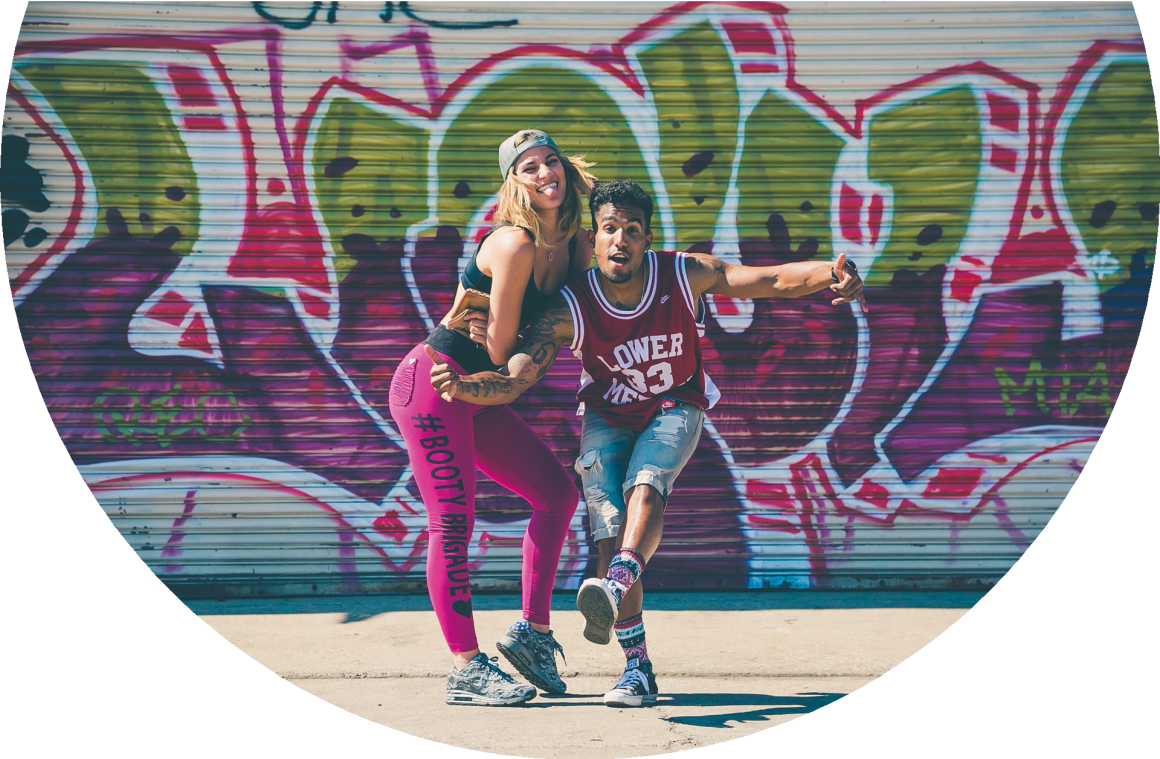 Foto de Jakob Owens em Unsplash
Tipos de redes de negócios:
Fonte: O Poder da Colaboração e das Redes -
PROJECTO EMINENTE
1
Redes Fortes (tipicamente pagas por trabalhos em rede que se concentram em negócios de referência na rede, por exemplo BNI: Business Network Inter- nacional | Business Networking
O trabalho em rede é um método eficaz e de baixo custo, aumentar o apoio para fazer crescer as oportunidades do seu negócio através de referências e apresentações e novos contactos
2
Redes informais - a sua presença é opcional - por exemplo, rede da Câmara de Comércio - eventos de trabalho na sua área
3
4
Redes online - para publicidade
Serviço comunitário - e.g. TERN- Sup- porting refugees into business (weare- tern.org)
5
Associações profissionais
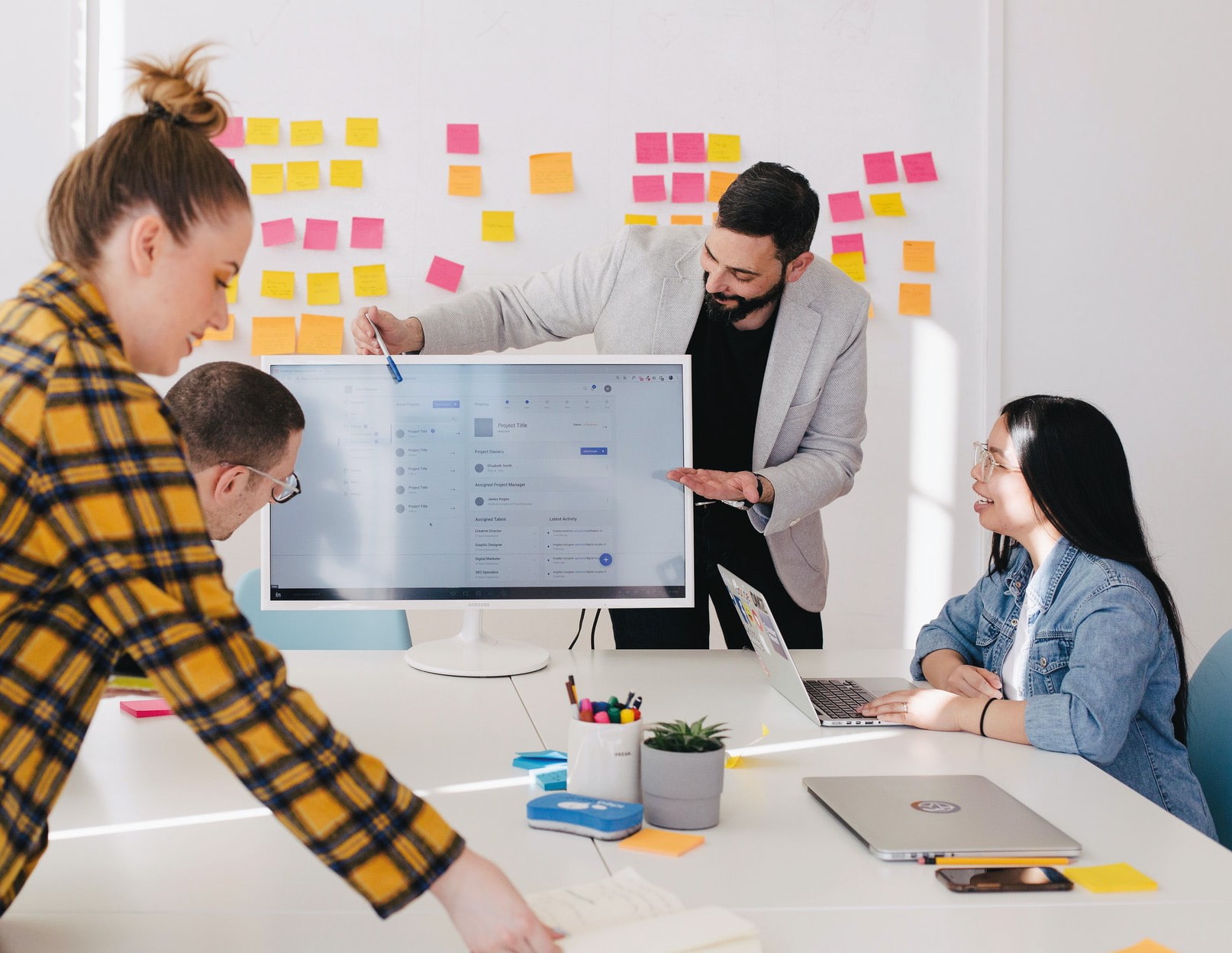 Recursos Multimedia
Módulo 6
Foto de Jason Goodman em Unsplash
Colaboração para o sucesso:
Interconexões de Cultura de Rua
- como fazê-los funcionar
Recursos Multimedia
O projecto EMIMENT é um projecto que pretende capacitar as Empreendedoras Migrantes Femininas. Os estagiários recebem os conhecimentos e competências de que necessitam para ganhar a confiança necessária para estabelecer e gerir com sucesso o seu próprio negócio. Um capítulo especial (Capítulo 5) é dedicado ao poder da colaboração e das redes. www.eminentproject.eu
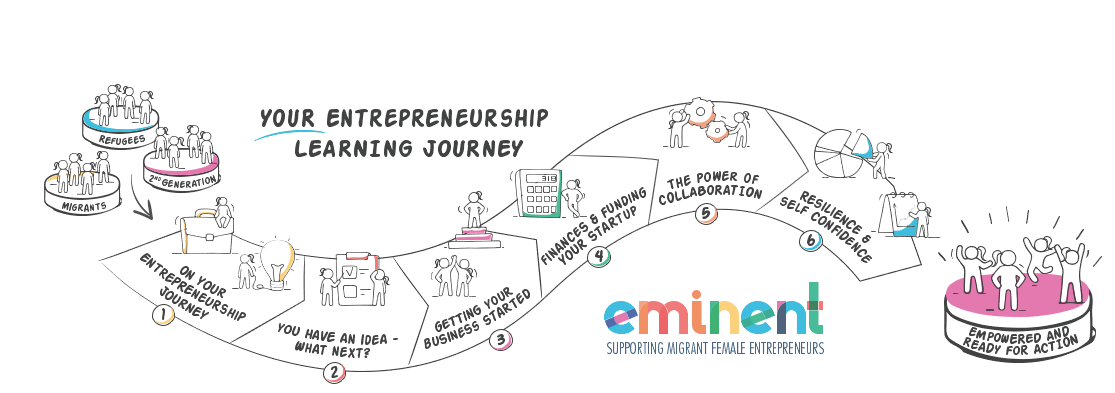 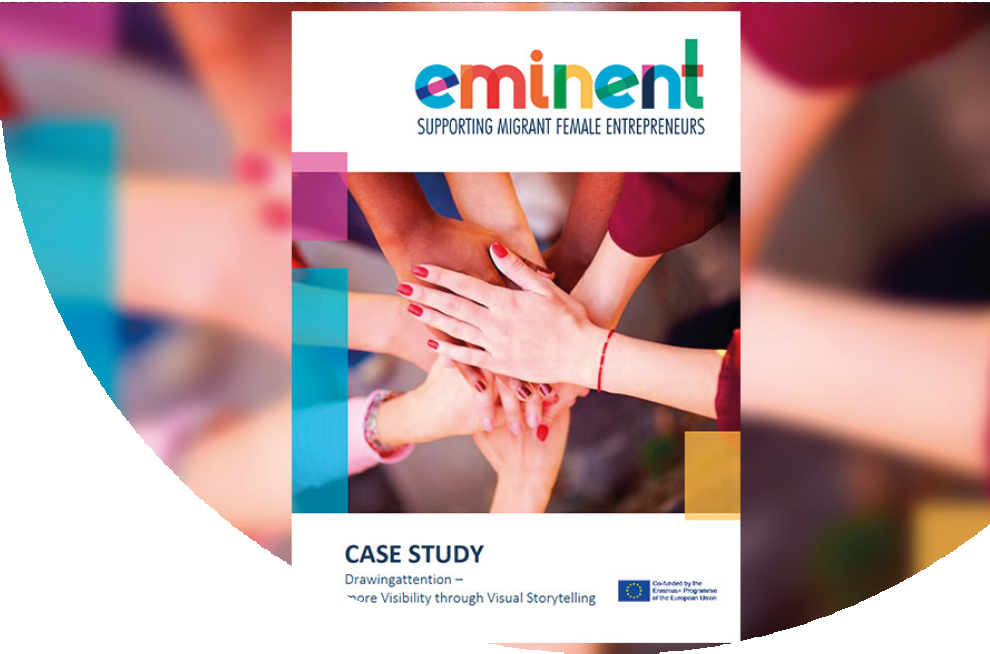 Recursos Multimedia
Algumas palavras sobre...
EMINENTE
Recursos educativos
apoio às mulheres empresárias migrantes
Este projecto tem como objectivo facilitar a inserção das mulheres empresárias migrantes, transformando o seu acesso e a qualidade da formação que recebem das instituições de EFP empresarial.

https://www.eminentproject.eu/course-curriculum-and-classroom-materials/
Este curso visa melhorar o acesso e a qualidade da formação de educadores de empreendedorismo no contexto da inclusão e diversidade, de modo a desbloquear o potencial das mulheres migrantes e refugiadas.
Muitas das formas como falamos de trabalho criativo apenas captam o brilho de um único indivíduo. Mas o cre- activismo também prospera na diversidade, tensão, partilha, e colaboração. Duas (ou mais) pessoas criativas podem aproveitar estes benefícios se jogarem bem em conjunto.

Recursos Multimedia

Colaboração criativa:
Tudo o que precisa de saber
sobre colaboração bem sucedida para a criatividade
equipas
Este artigo de investigação aprofundada apresenta formas de colaboração em negócios criativos.

https://gathercontent.com/blog/how-to-collaborate-the-creative-the-practical
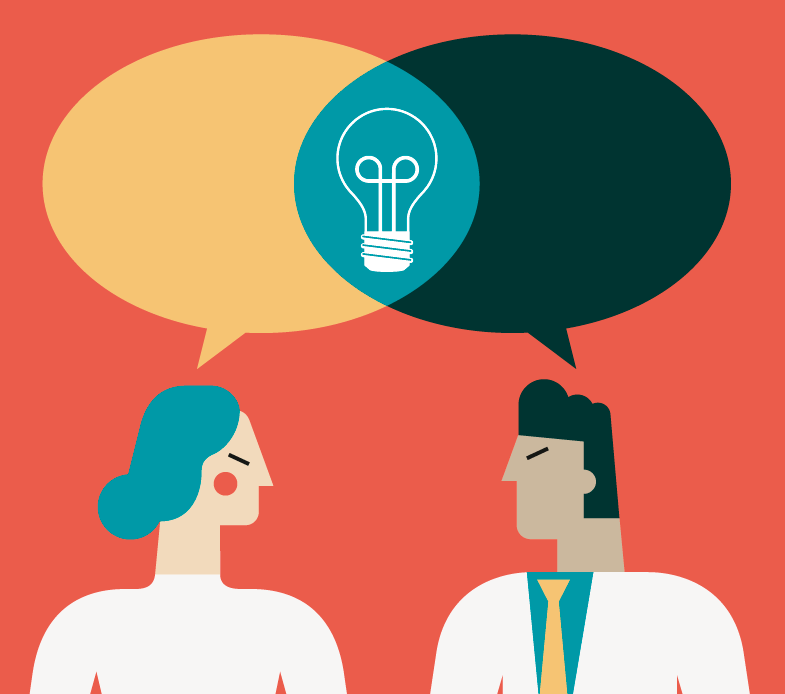 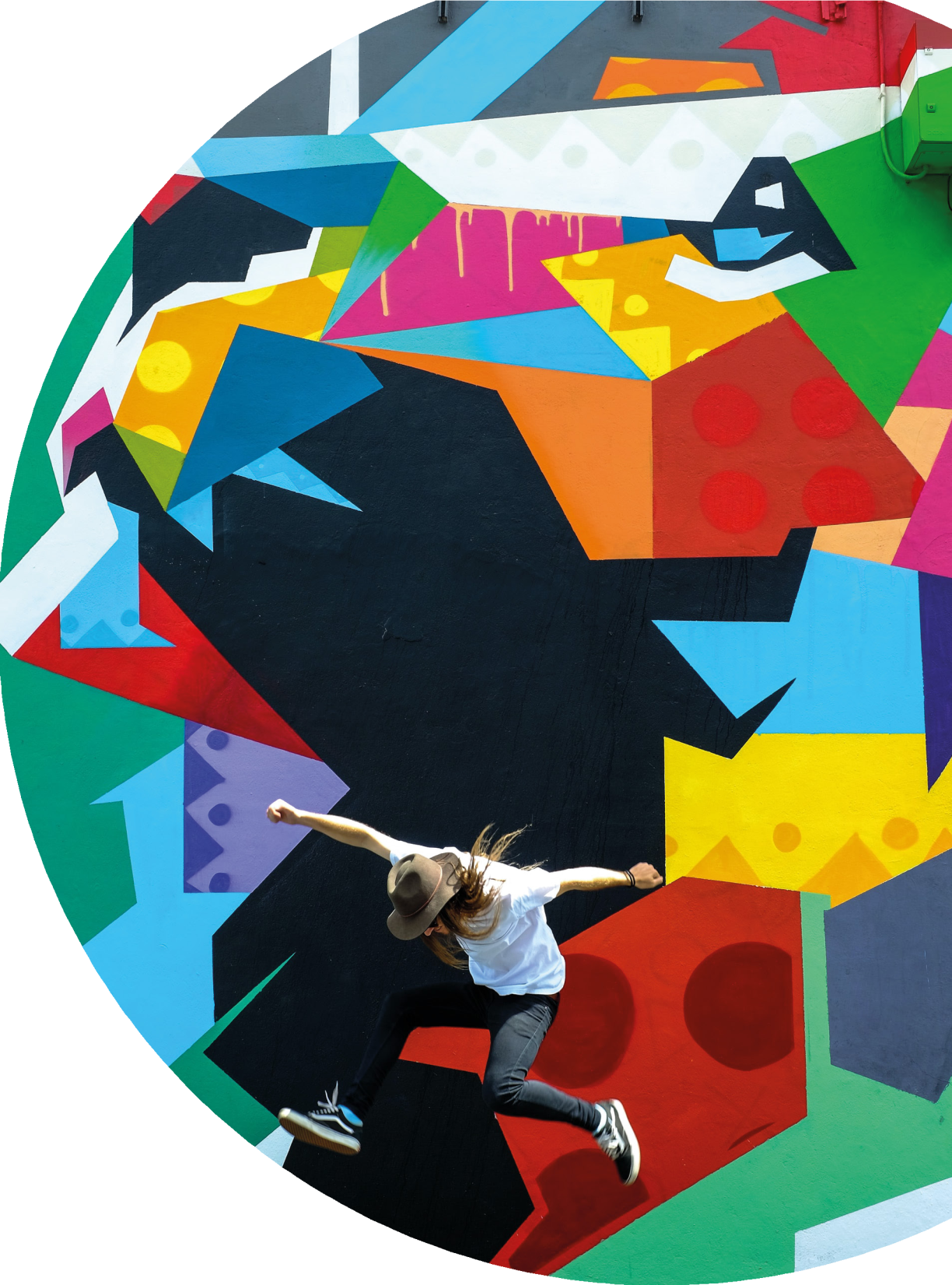 Foto de Quaid Lagan em Unsplash
Recursos Multimedia
Ferramentas para uma comunicação e colaboração feliz, para assegurar o bom desenrolar dos projectos
Um estudo e um plano sobre aplicações, ferramentas e software favoritos para trabalhar como criativos em 2022:

-ferramentas de gestão de projectos
-ferramentas de conferência
-ferramentas de mensagens
-ferramentas de feedback

https://www.creativeboom.com/resources/tools-for-happy-communication-and-collaboration/
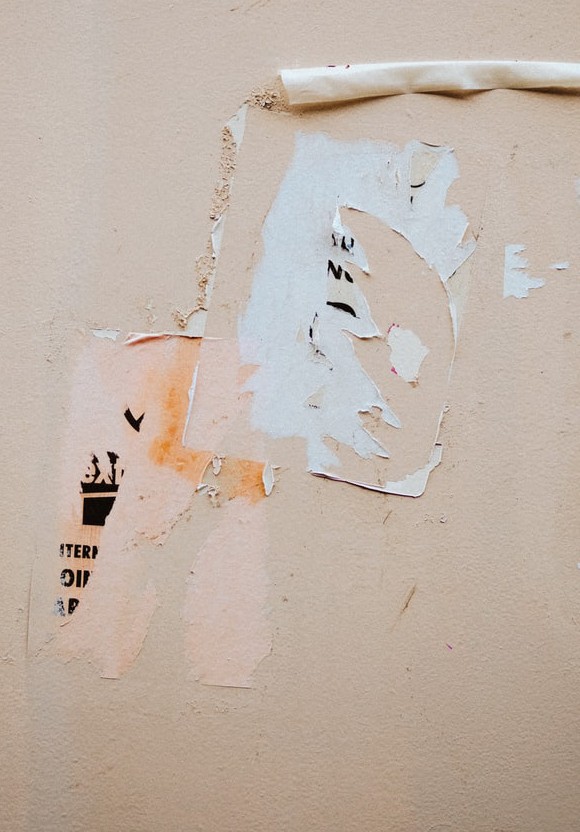 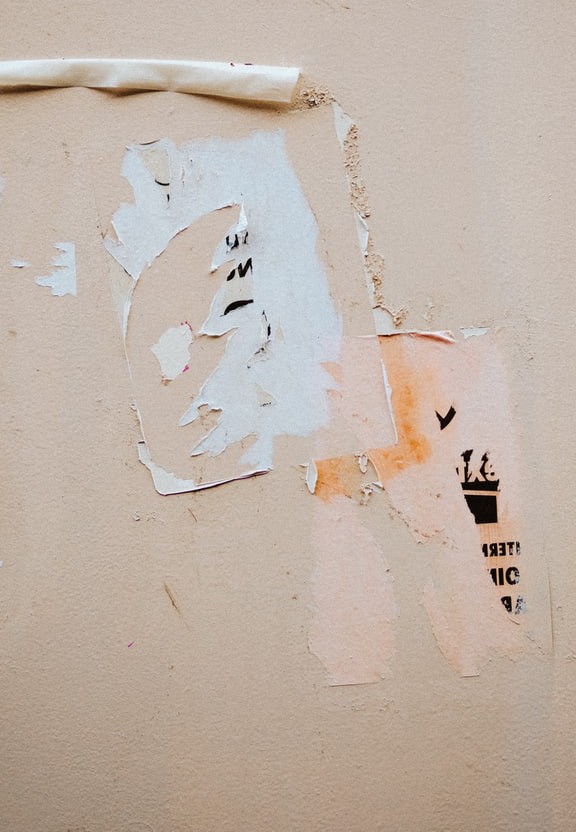 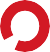 Recursos Multimedia
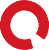 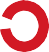 Publicidade Criativa Colaborativa
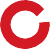 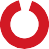 As colaborações estratégicas de marcas, ou parcerias, podem ser uma forma extraordinariamente eficaz de construir o seu negócio. Estas parcerias permitem às marcas entrar em novos mercados com mais confiança e aumentar o conhecimento da marca de uma forma mais eficiente. São também uma forma de as marcas ampliarem o seu impacto, tornando-se parte de um todo que é maior do que a soma das suas partes.
https://dynamicbusiness.com/topics/small-business-resources/sales-and-marketing/the-power-of-strategic-brand-collaboration.html
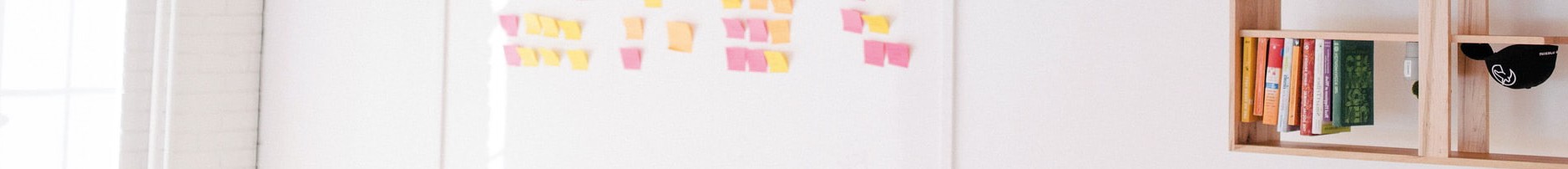 Casos de estudo
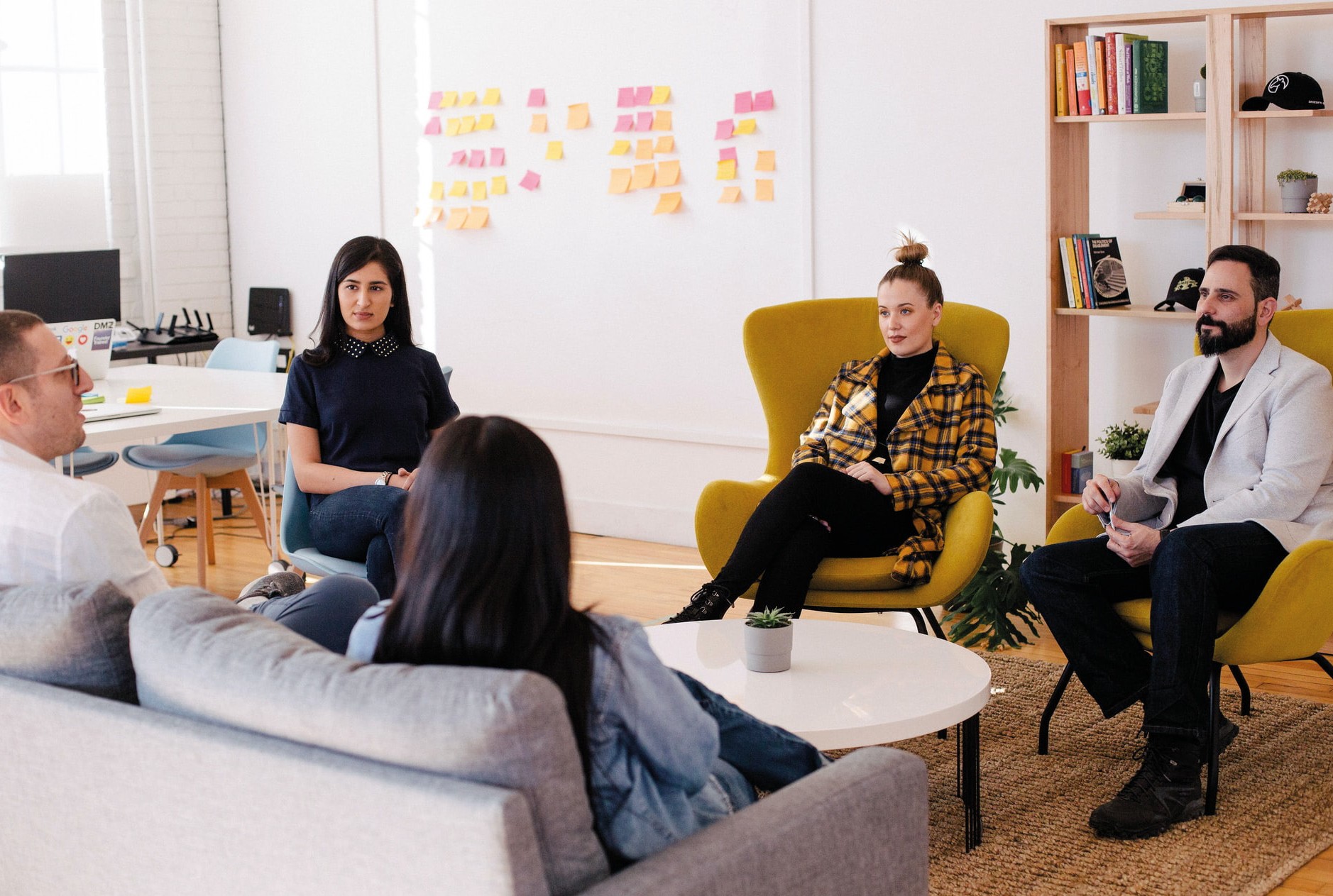 MÓDULO 6
Colaboração para o sucesso: Interligalações de cultura de rua - como fazê-los funcionar
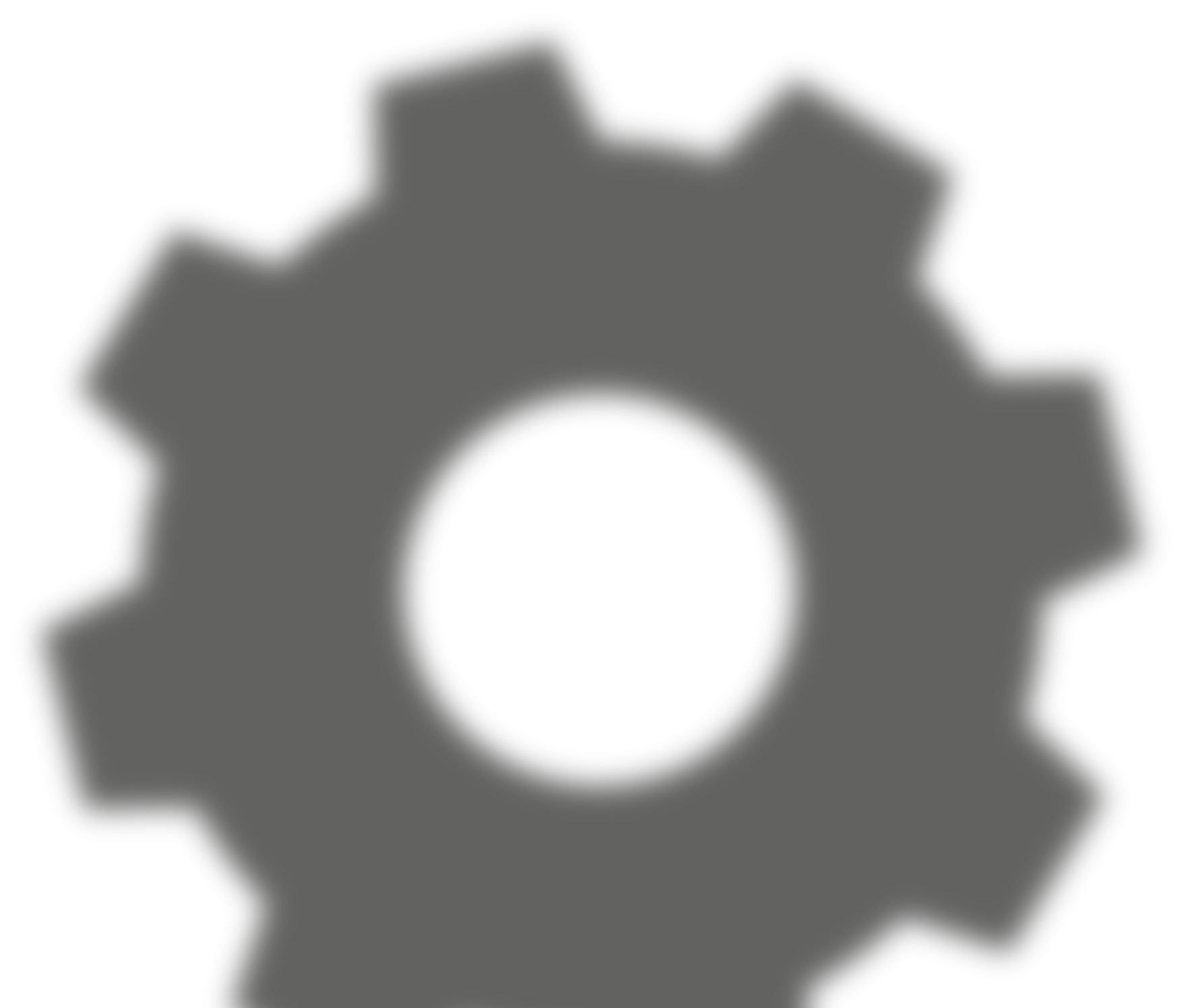 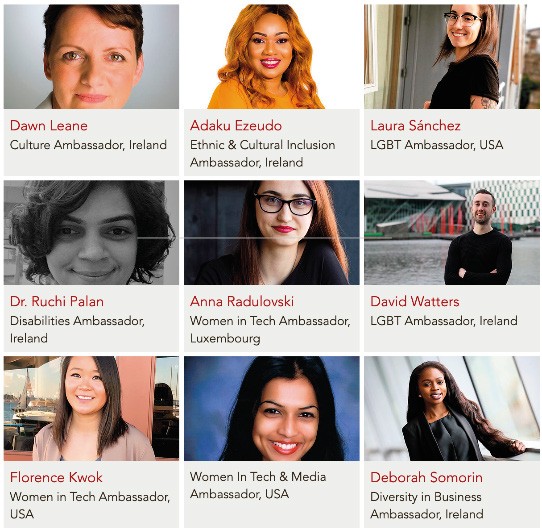 Caso de estudo1
MULHERES MIGRANTES QUE LIDERAM O EMPREENDEDORISMO
Furkan Karayel: Ela colabora com todos estes embaixadores para ter uma maior amplitude de entregra de serviços.

https://www.diversein.com/copy-of-about
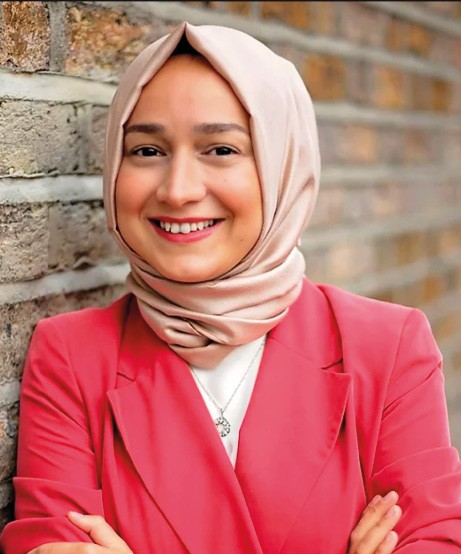 Fonte: O Poder da Colaboração e das Redes -
PROJECTO EMINENTE
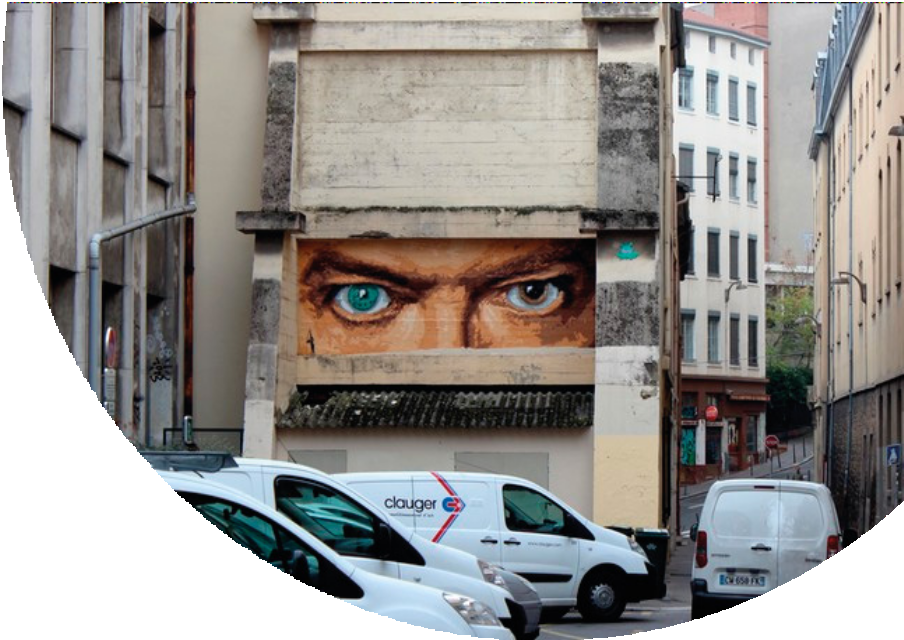 Caso de estudo 2
A Rede de Arte de Rua
O exemplo edudativo da Street Art Network, inspira e liga as pessoas com a arte de rua através de murais consessionados, recursos para artistas, documentação e esforços de preservação.

Funciona com a crença de que a arte pública tem o poder de unir e inspirar as comunidades de formas que a arte interior simplesmente não pode duplicar. A sua missão é apoiar os empreendedores criativos que trazem a sua arte à rua, dando-lhes uma plataforma para colaborarem, trabalharem em rede, financiar projectos e difundir a sua mensagem.

www.thestreetartnetwork.com
Foto de Big Ben, artista de rua
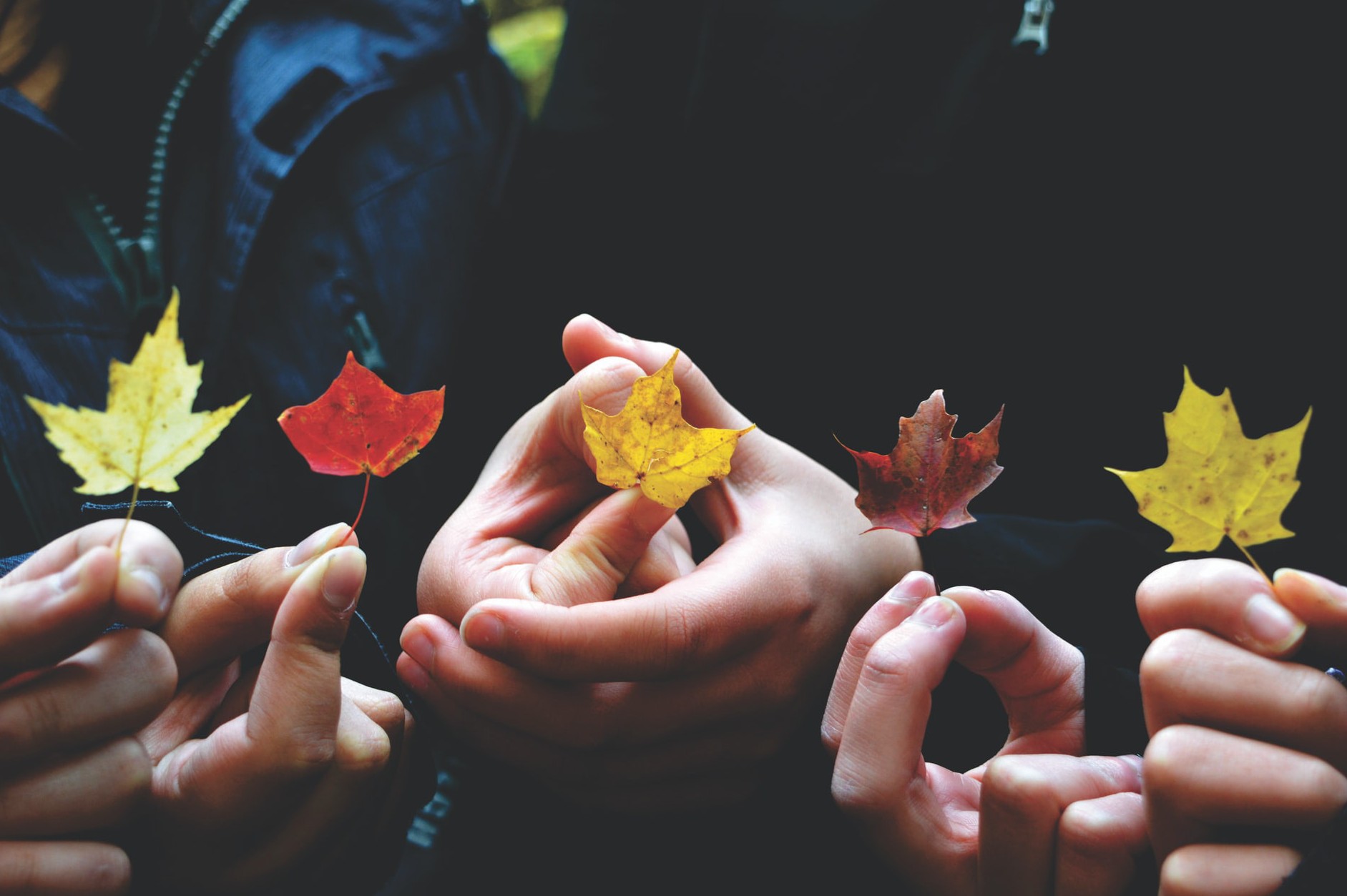 Caso de Estudo 3
UMA LISTA DE REDES EUROPEIAS CRIATIVAS
Tornar as Vozes da Cultura mais fortes e com maior impacto
O Programa Europa Criativa apoia actualmente as principais Redes Culturais Europeias. Elas mostram claramente a variedade e vibração dos operadores culturais da Europa e
partes interessadas.

https://www.europecreative.be/images/culture/Pdfs/Publications/Creative_Europe_Networks_2018.pdf
Foto de Providence Doucet em Unsplash
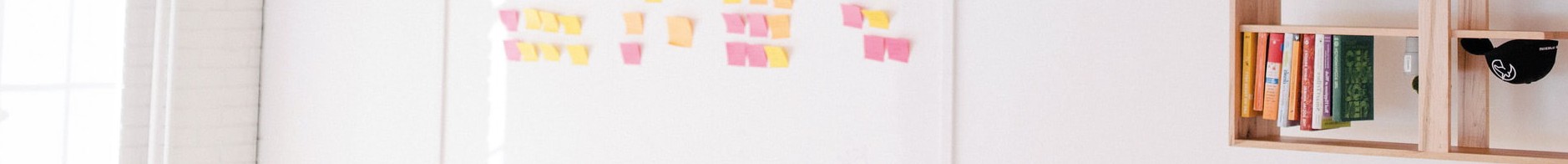 Actividades de Aprendizagem
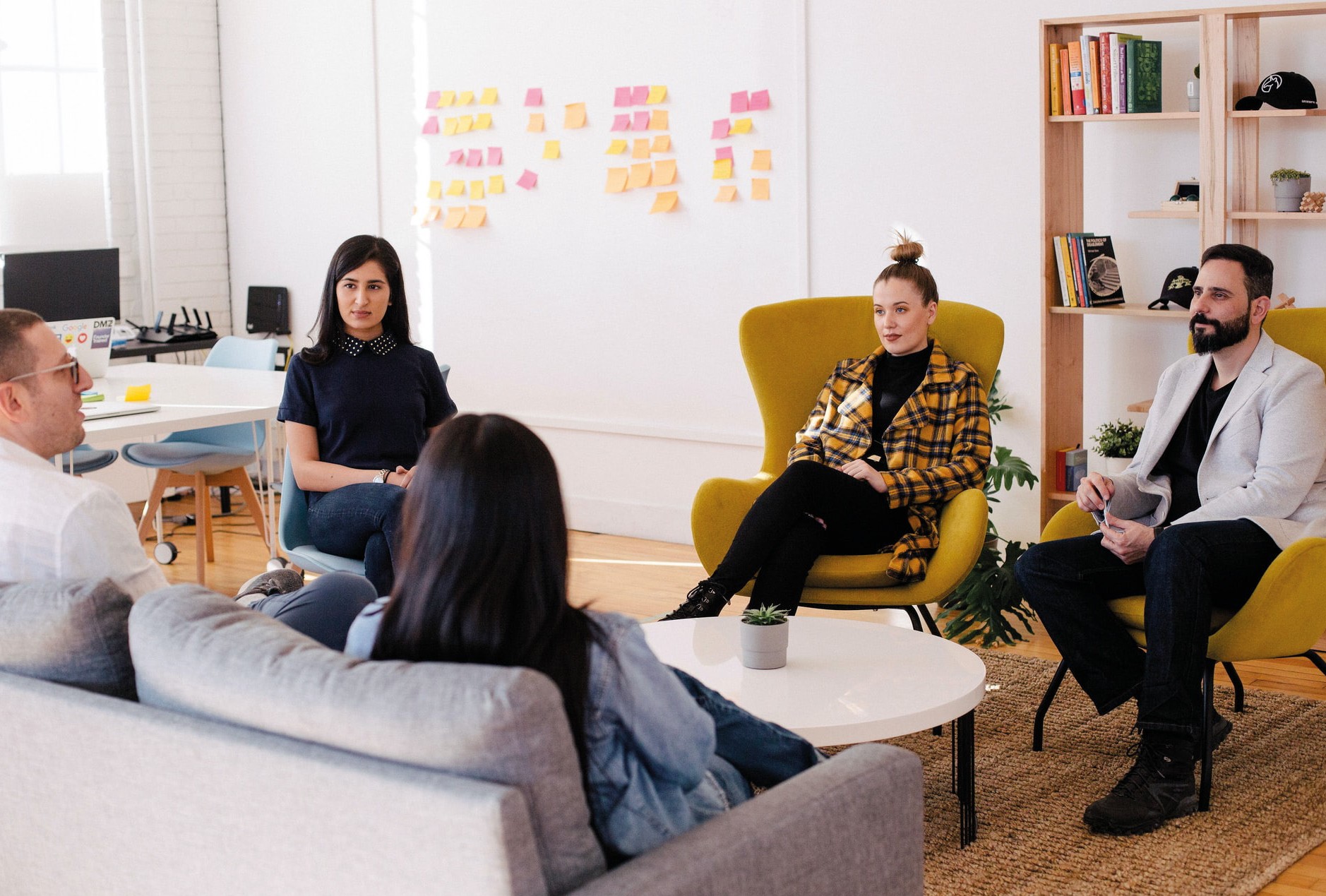 para o MÓDULO 6
Avaliação: Aprender & Melhorar as suas competências & desempenho ao longo do tempo
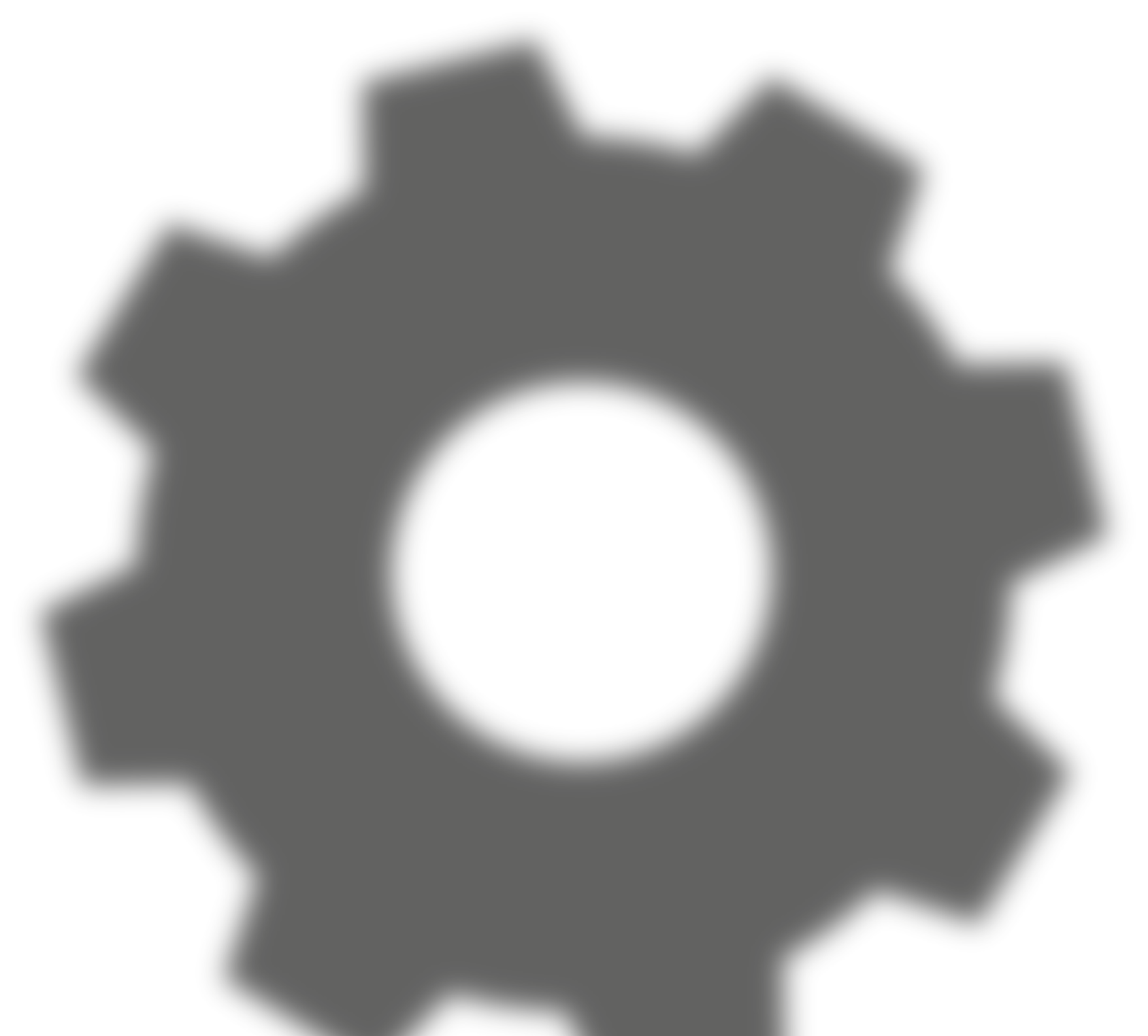 Foto de Jason Goodman em Unsplash
Aqui estão os 9 tipos de colaboradores :
Exercícios
Exersices
TIPOS DE COLABORADORES QUE PENSÃO QUE PODERÃO SER?
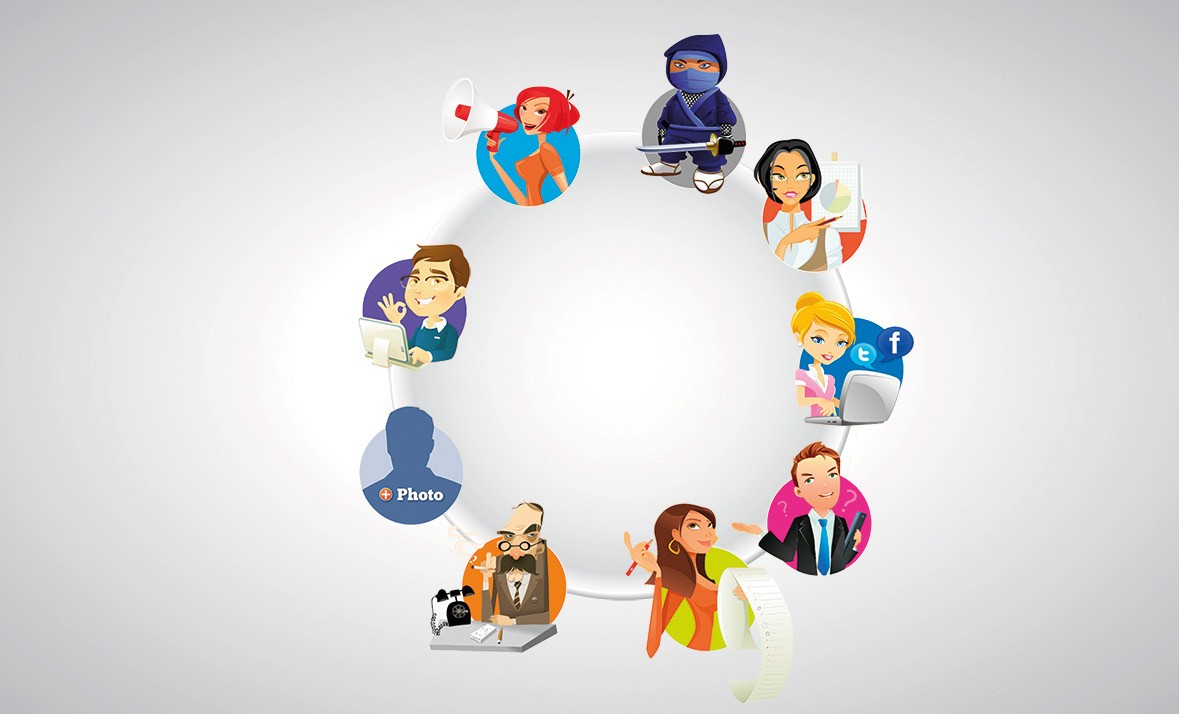 O Motivador
O Ninja Furtivo
O Perito 
O Executivo 
O Executivo 
O Socialista 
O Siloísta 
O Céptico 
O Dinossauro
O Taskmaster
Fonte: https://imeetcentral.com/downloads/download-9-types-collaborators-infographic
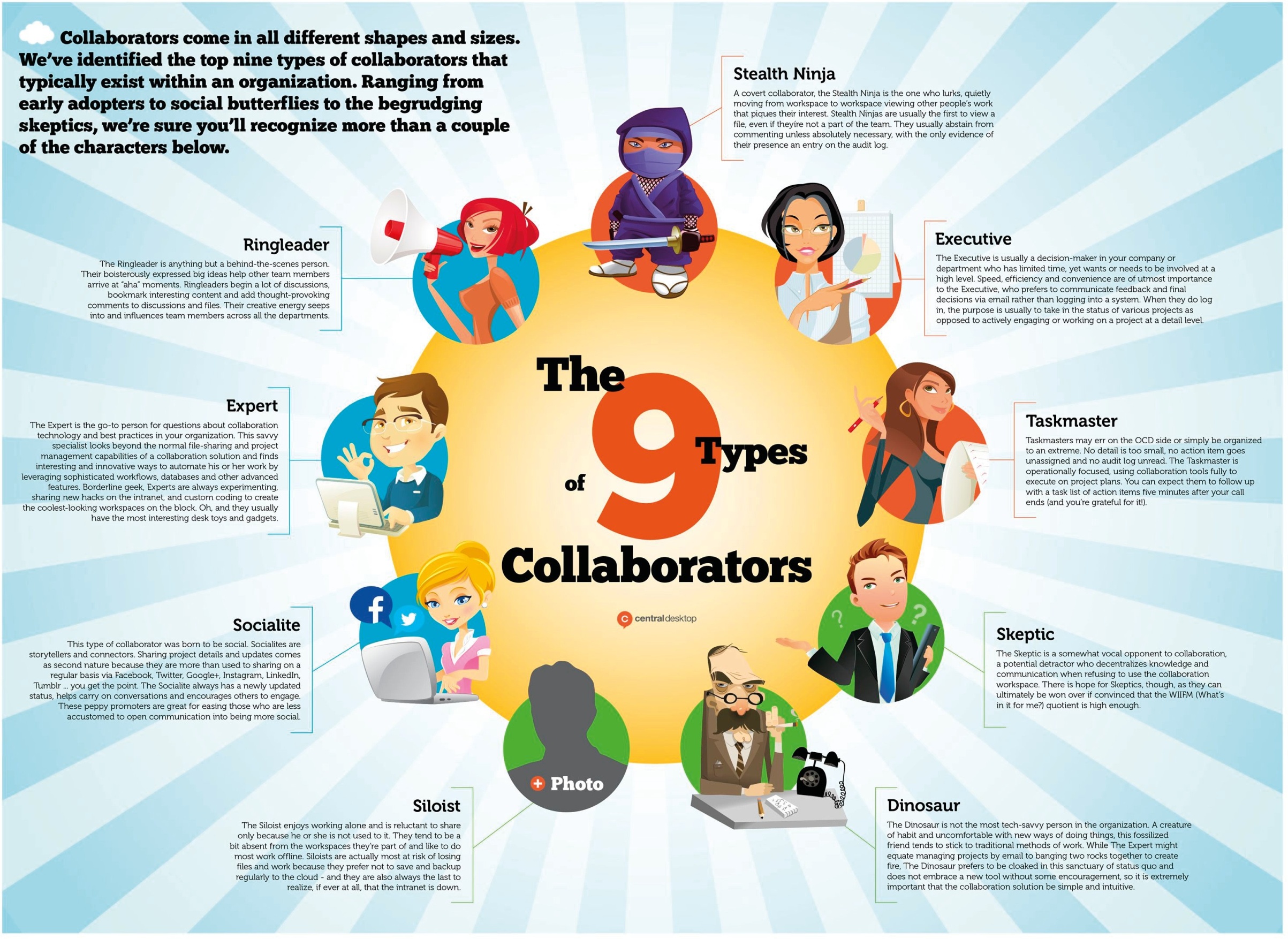 Exercícios
Fazer uma lista de Redes
Pesquise as plataformas de rede a que pode aceder na sua:
Área/região
Sector
Específicos em linha que são relevantes para o seu negócio
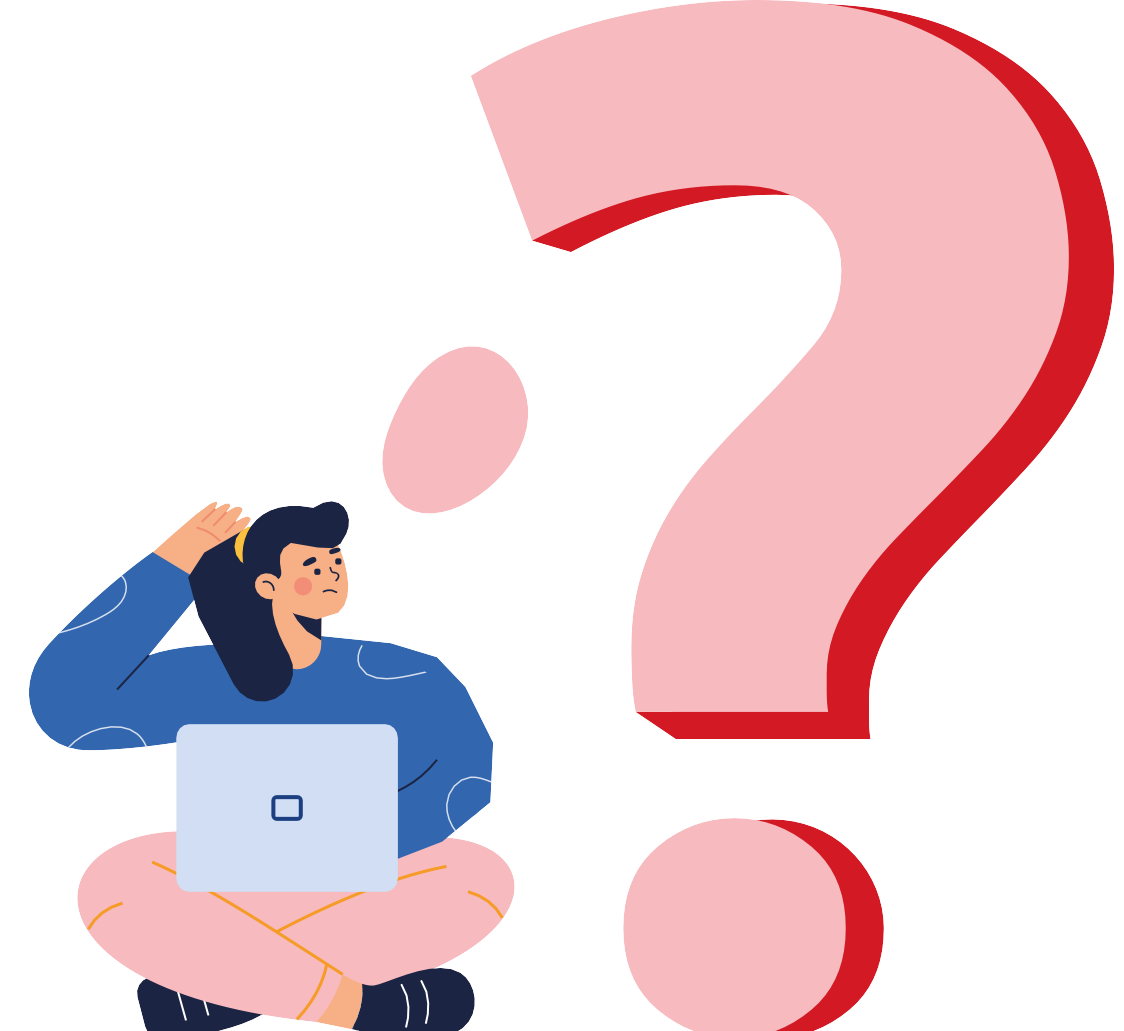 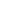 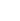 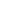 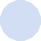 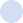 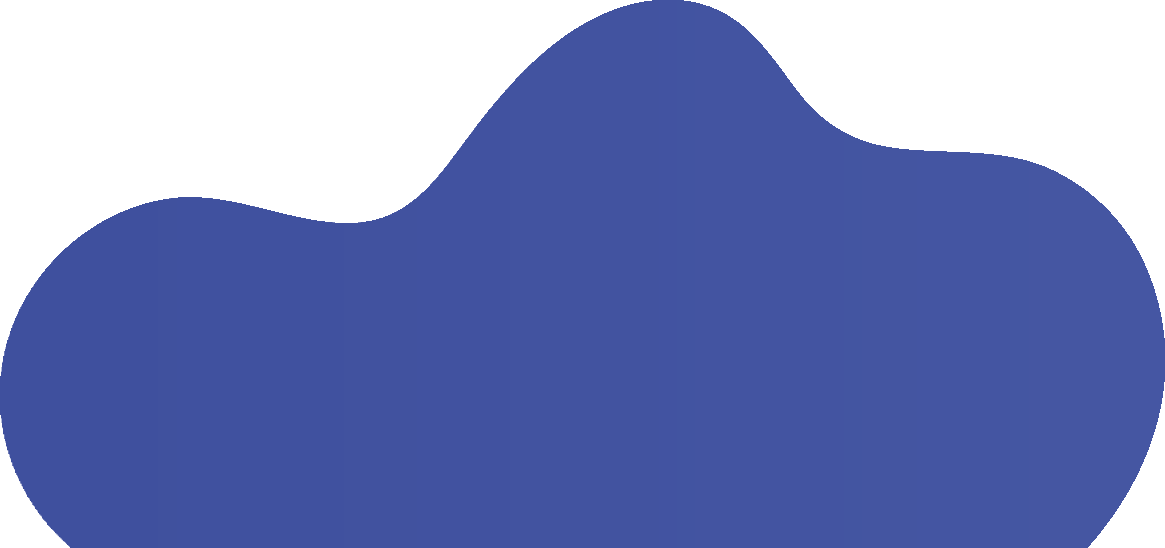 Auto-avaliação & Avaliação
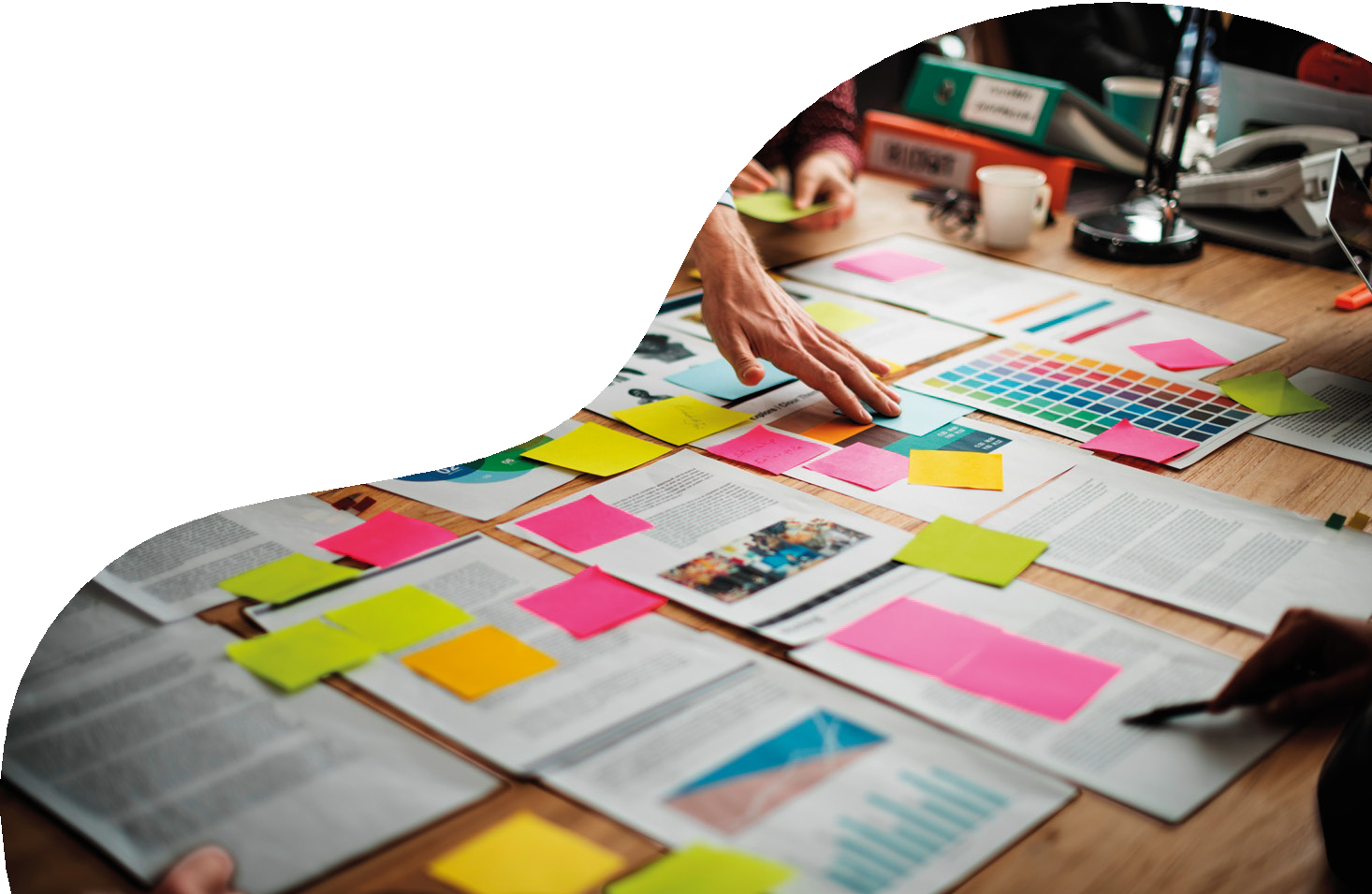 MÓDULO 6
Avaliação: Aprender & Melhorar as suas competências & desempenho ao longo do tempo
TIPS
Auto-avaliação
Visão clara de para onde se quer ir.
Dar prioridade ao que é importante.
Delegar.  Aprender novas competências.
O que é o sucesso para si?

SABIA QUE EXISTEM 10 TIPOS DE SUCESSO?
SUCESSO MATERIAL - Dinheiro,
carros, férias, jóias
SUCESSO EMOCIONAL - Relacionamento, auto-estima, contentamento
SUCESSO INTELECTUAL – Aprendizagem, compreensão, desafio
SUCESSO ESPIRITUAL - Sentido de
finalidade, pertença, motição
SUCESSO FÍSICO - Saúde,
aptidão, vitalidade, aparência
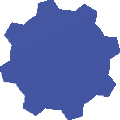 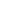 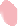 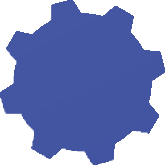 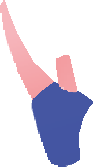 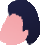 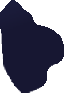 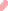 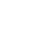 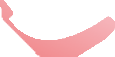 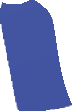 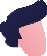 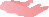 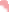 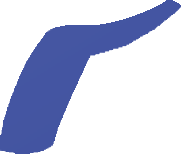 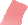 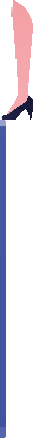 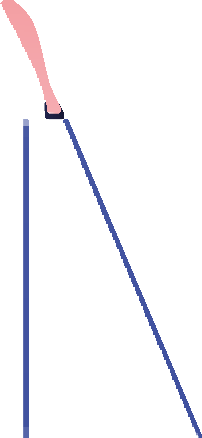 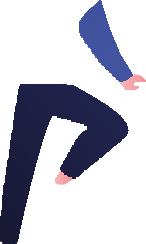 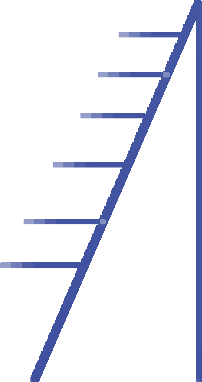 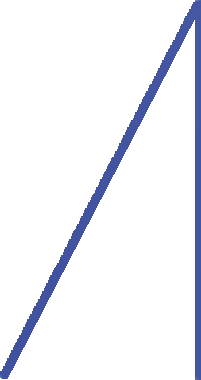 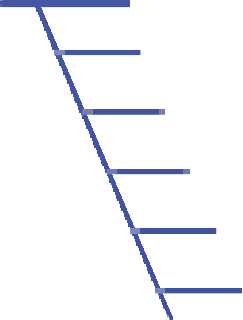 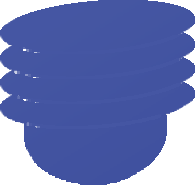 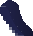 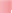 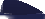 Auto-avaliação
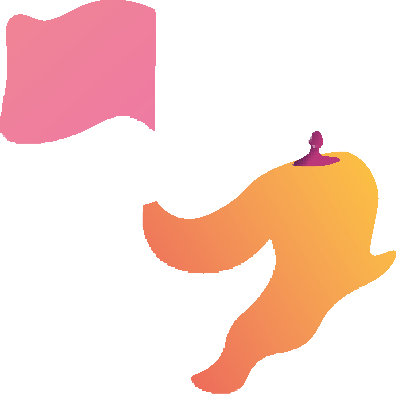 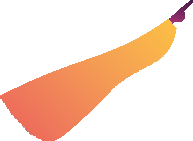 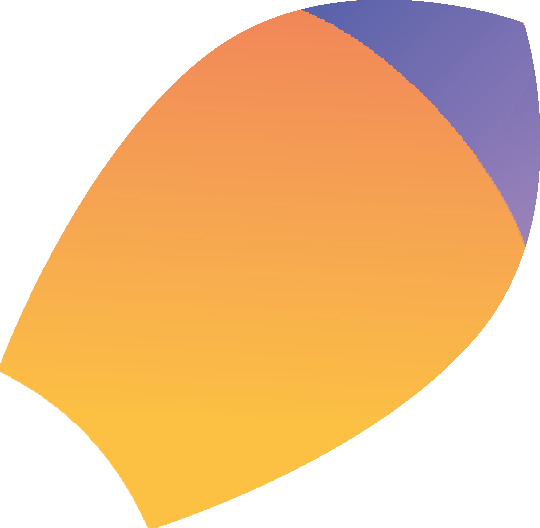 DEFINIR O SUCESSO NOS SEUS PRÓPRIOS TERMOS
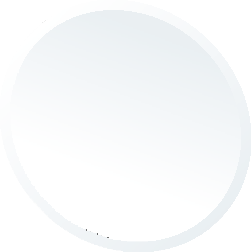 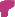 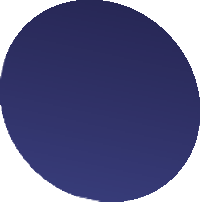 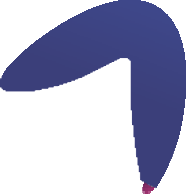 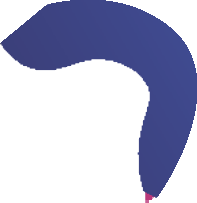 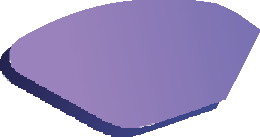 SUCESSO COMERCIAL -Crescimento do preço, lucro, reputação
SUCESSO IDEOLÓGICO – Influenciar outros promovendo os seus ideais
SUCESSO AMBIENTAL -
Casa, jardim, salvar o planeta SUCESSO DE TEMPO - Longevidade, gestão do tempo
SUCESSO COLECTIVO – o produto resultante do trabalho de equipa eficaz
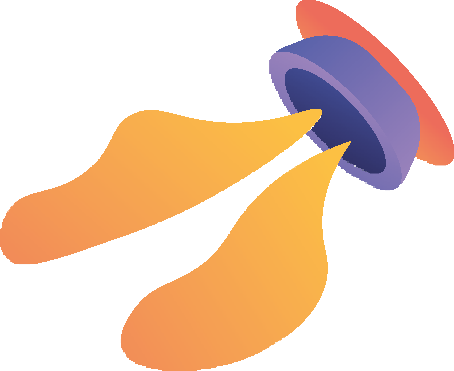 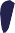 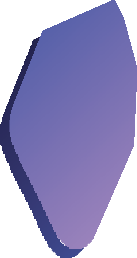 Fonte: O Poder da Colaboração e das Redes -
PROJECTO EMINENTE
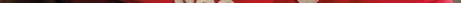 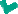 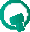 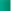 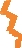 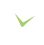 Exercício de auto-avaliação
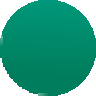 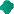 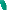 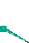 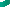 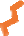 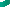 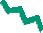 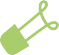 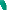 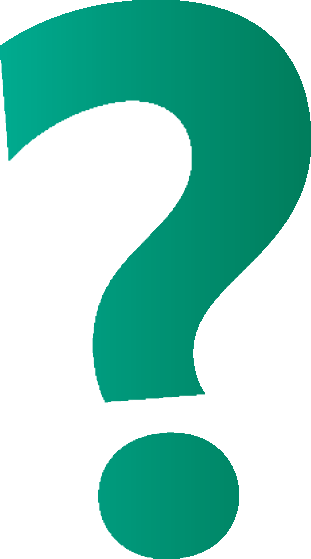 SUCESSO:
COMO É QUE É?
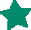 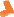 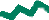 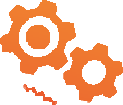 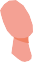 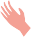 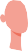 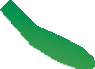 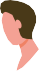 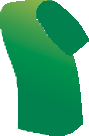 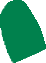 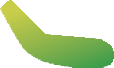 Embora isto seja melhor abordar este exercício em grupo, também pode ser utilizado como um exercício de reflexão individual.

Materiais necessários: uma selecção de imagens aleatórias para incluir pessoas, objectos, carros, etc.
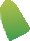 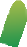 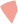 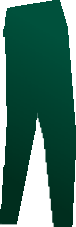 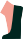 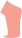 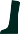 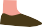 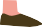 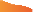 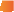 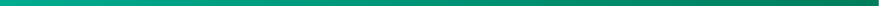 Resultados dos exercícios: Este exercício pode levá-lo a desafiar pontos de vista tradicionais sobre o sucesso. Mostra que o sucesso tem muitos significados diferentes para pessoas diferentes. Irá também introduzir a ideia de que existem diferentes tipos de sucesso.
Escolha 3 imagens que lhe pareçam representar sucesso. Escreva os principais pontos que considera representarem sucesso.
Se este for um exercício de grupo, cada grupo mostra as suas fotos e explica porque pensam que representa sucesso.
Auto-avaliação
METAS:
DEFINIÇÃO DE OBJECTIVOS REALISTAS, "INTELIGENTES" E EXECUTAVEÍS
Específico. Os objectivos têm de ser muito claros e tão detalhados quanto possível.

Mensurável. Os objectivos têm de ser tangíveis; os resultados têm de ser mensuráveis. Faça a si próprio perguntas como: "Quando?" e "Quanto?".

Orientado para a acção. Certifique-se de que consegue identificar os passos a dar para alcançar cada objectivo.

Relevante. Aqui é onde precisa de pensar sobre o panorama geral. Porque é que está a definir o objectivo que está a estabelecer?
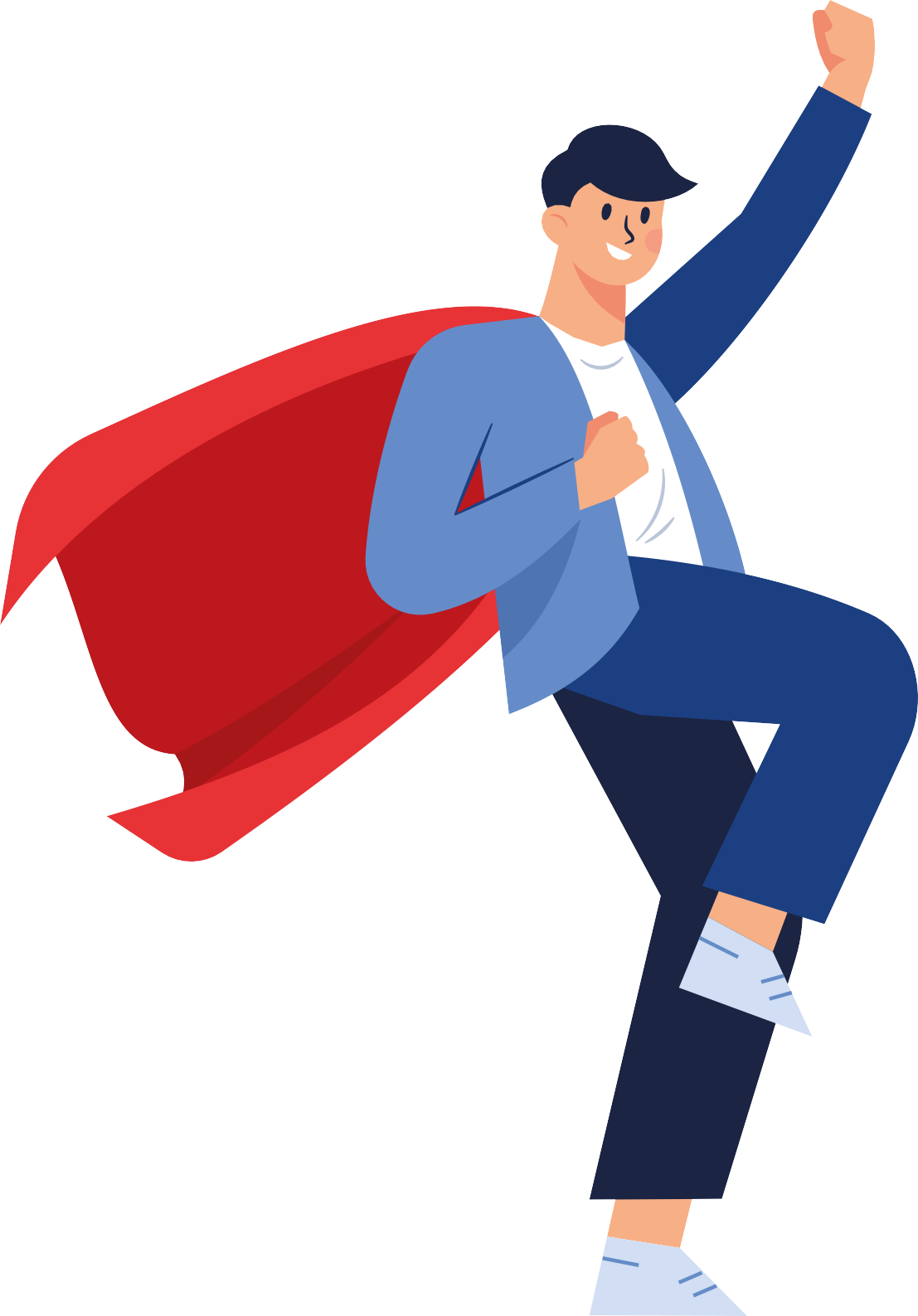 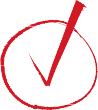 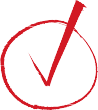 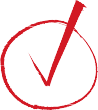 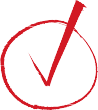 Fonte: https://www.atlassian.com/blog/productivity/how-to-write-smart-goals
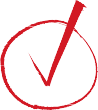 Temporizado. Qual é o seu horizonte temporal?
Obrigado!
:)
https://www.street-culture.eu
www.facebook.com/streetcultureforregions
@streetcultureforregions
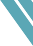 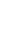 This project has been funded with support from the European Commission. The author is solely responsible for this publication (communication) and the Commission accepts no responsibility for any use may be made of the information contained therein. In compliance of the new GDPR framework, please note that the Partnership will only process your personal data in the sole interest and purpose of the project and without any prejudice to your rights.
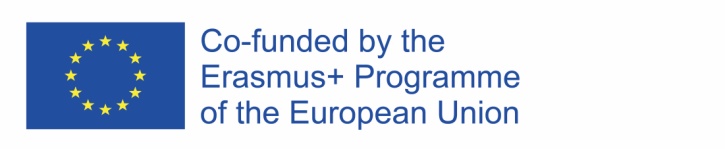